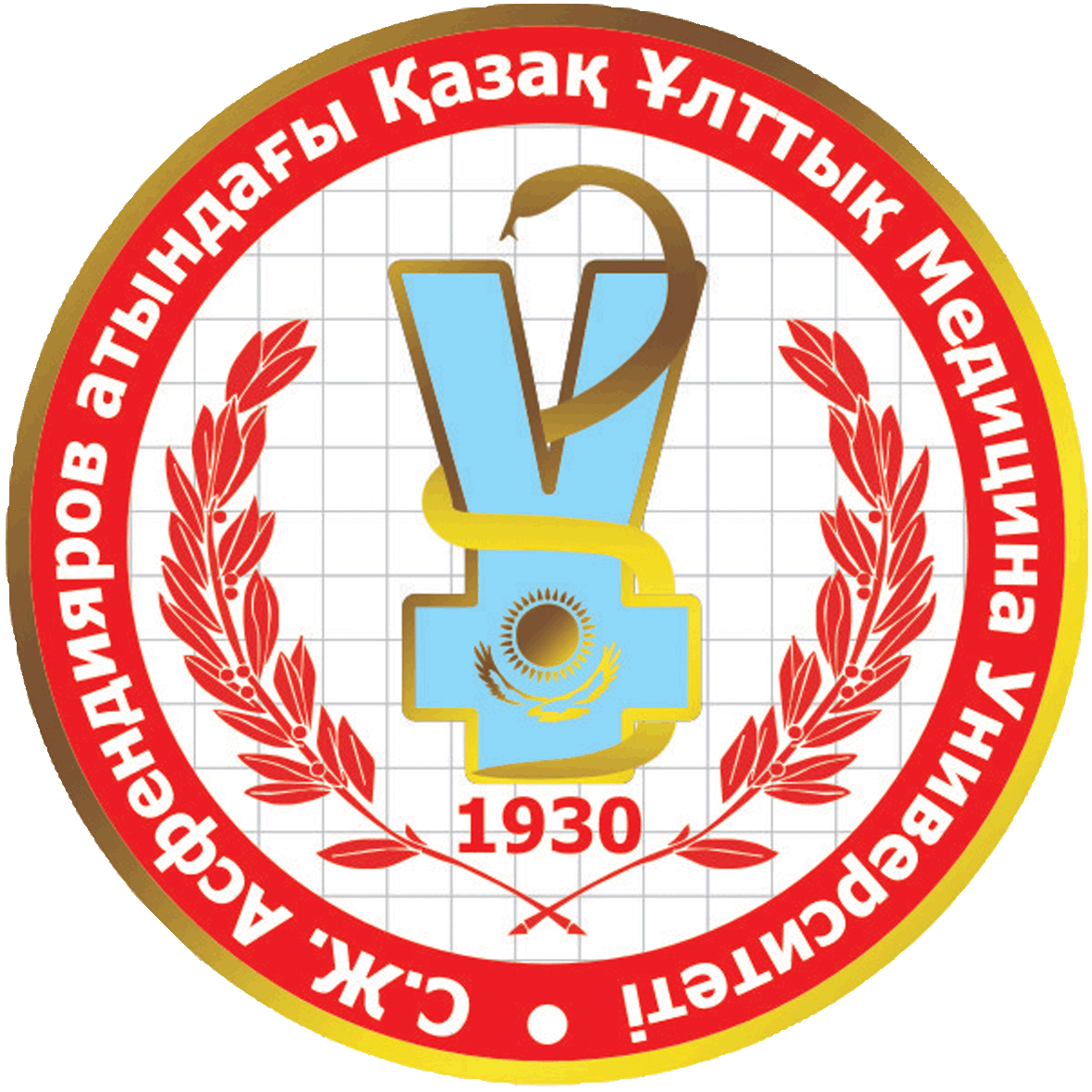 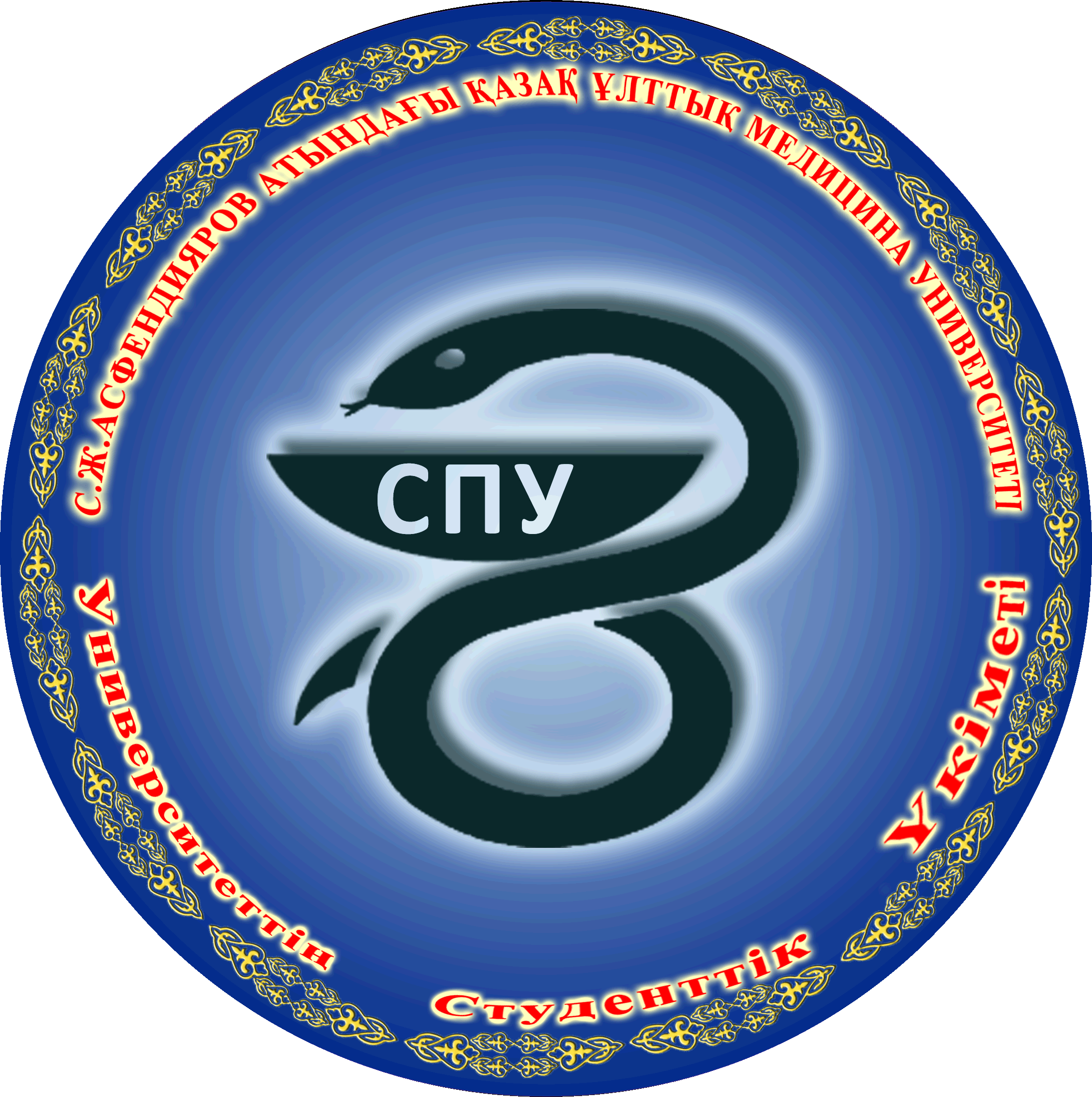 Студенческое Правительство КазНМУ
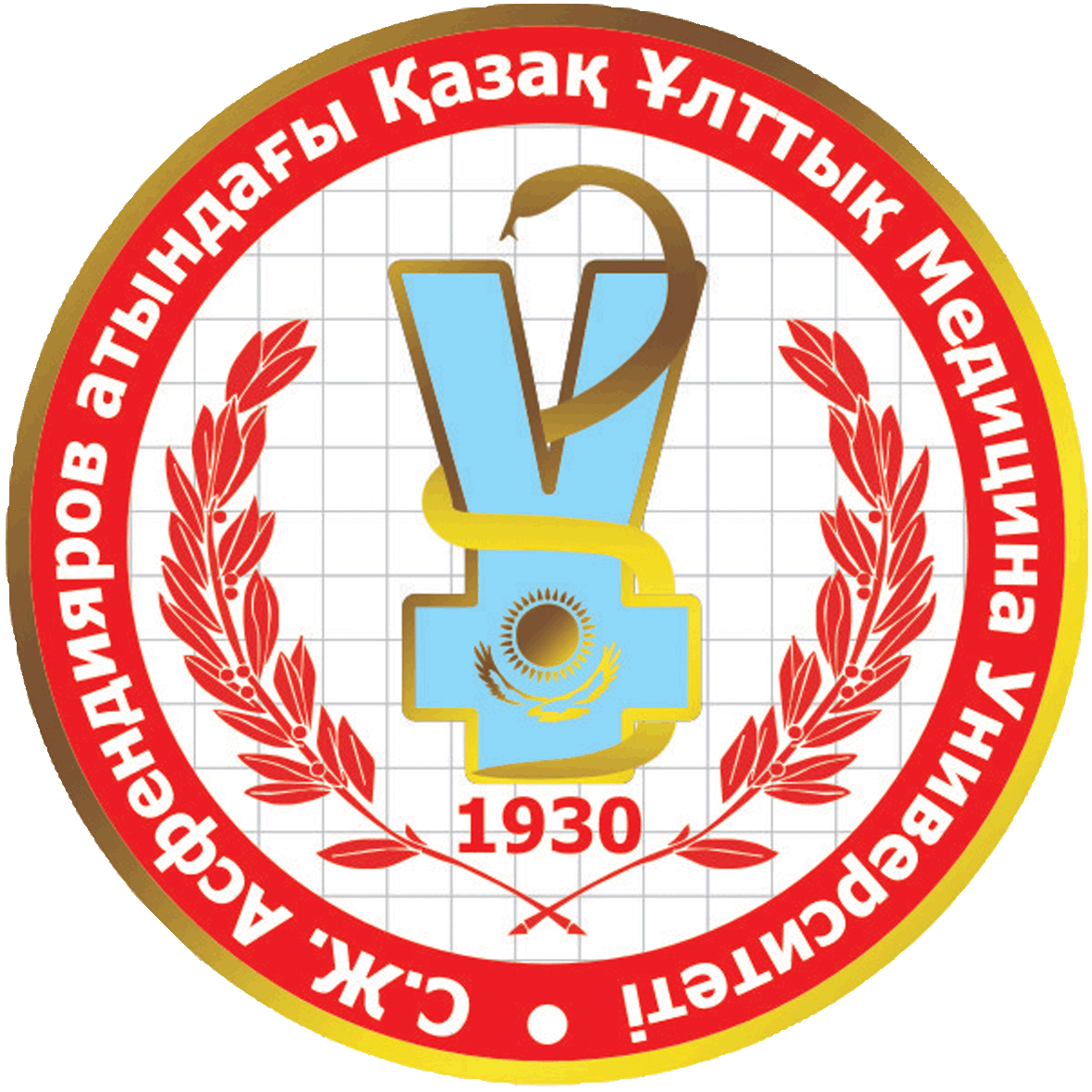 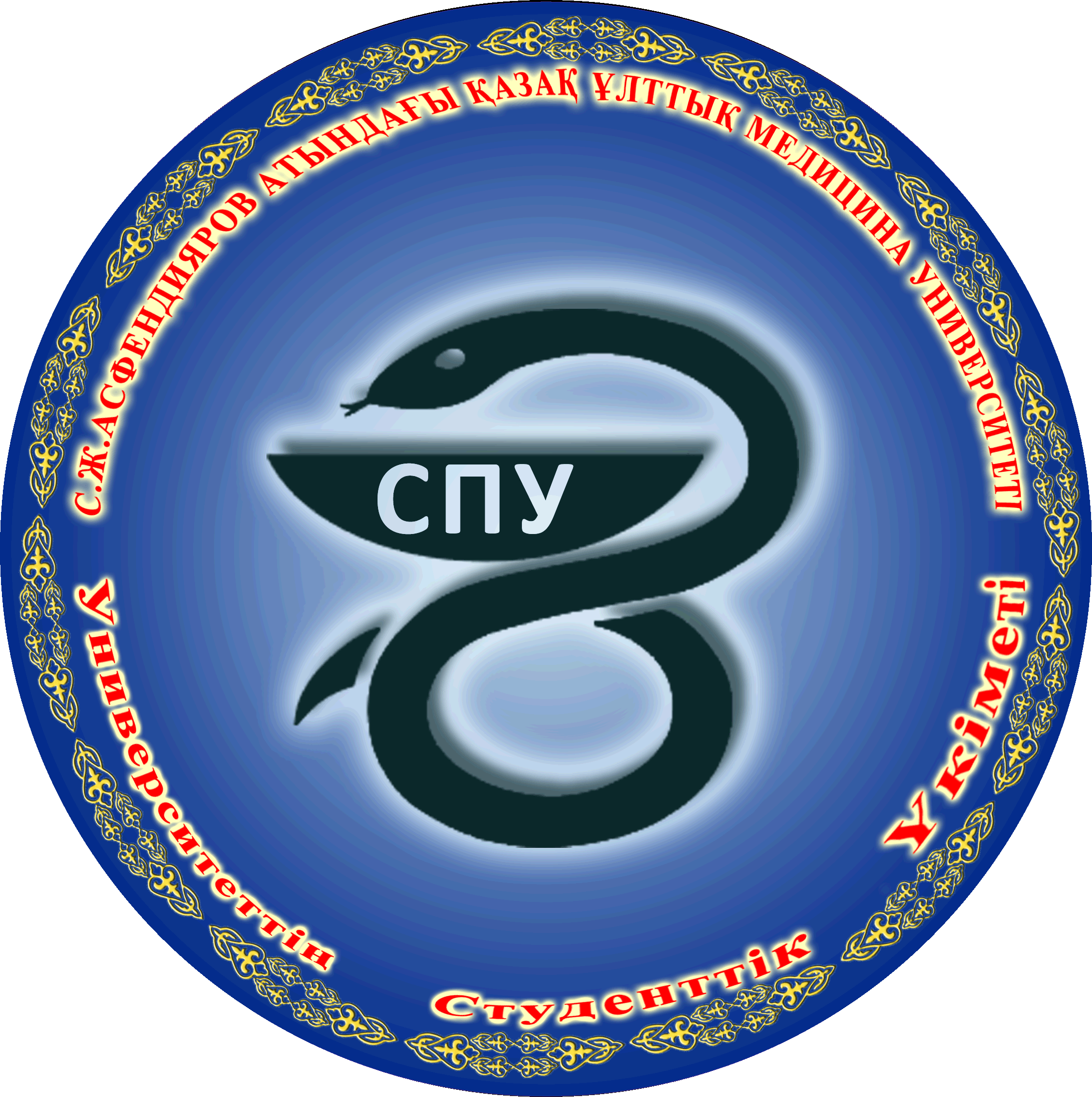 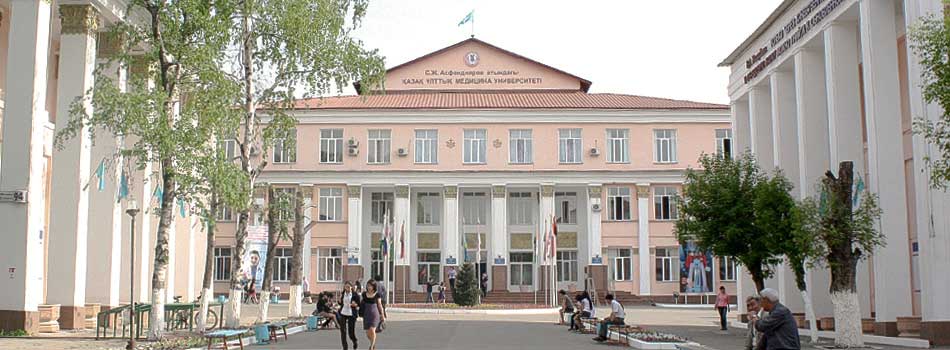 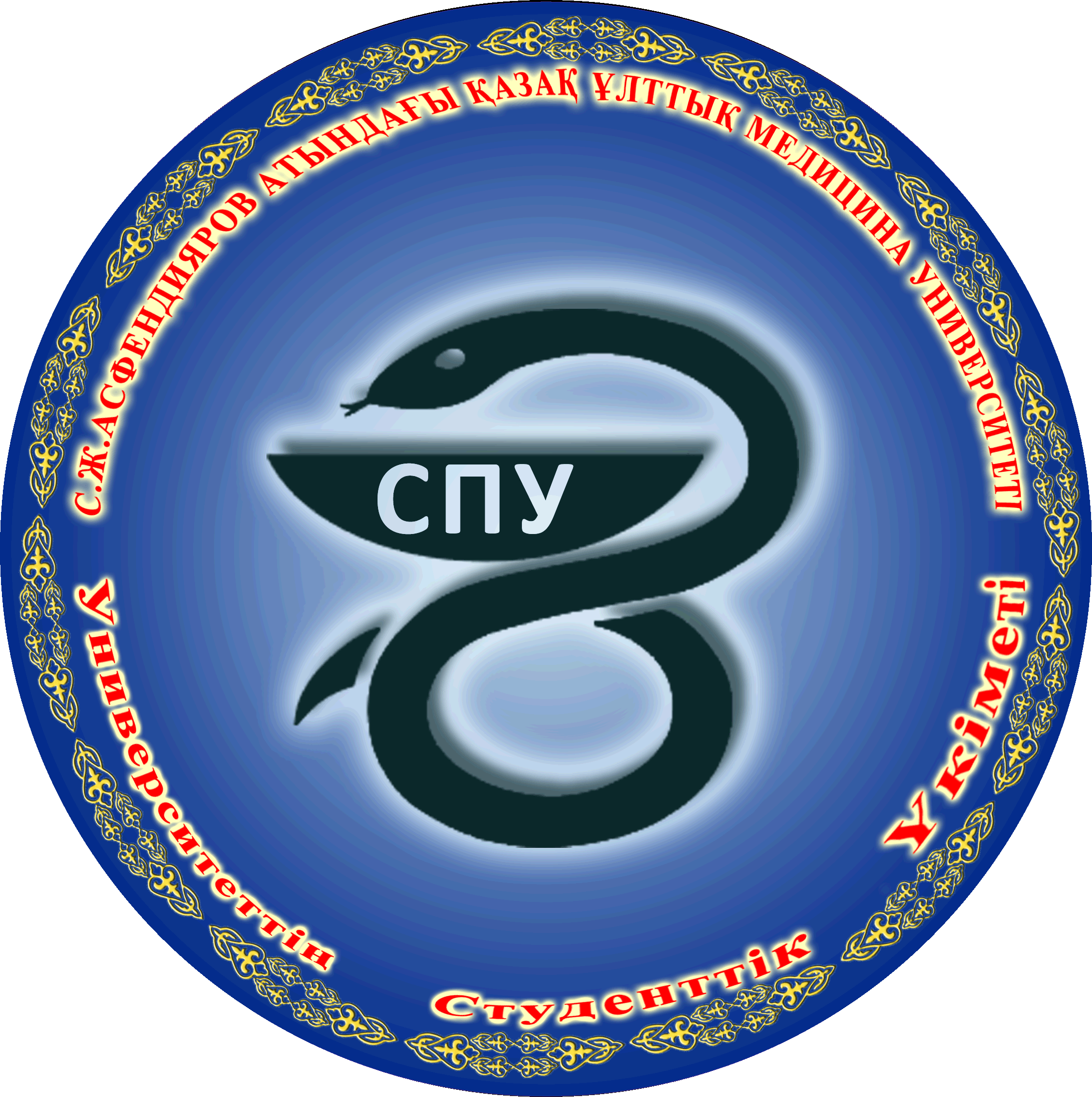 В связи с вступлением Казахского Национального Медицинского Университета им. С.Д.Асфендиярова в Болонский процесс, обязательным условием аккредитации и аттестации вуза становится наличие системы воспитательной работы, в том числе наличие органов студенческого самоуправления.
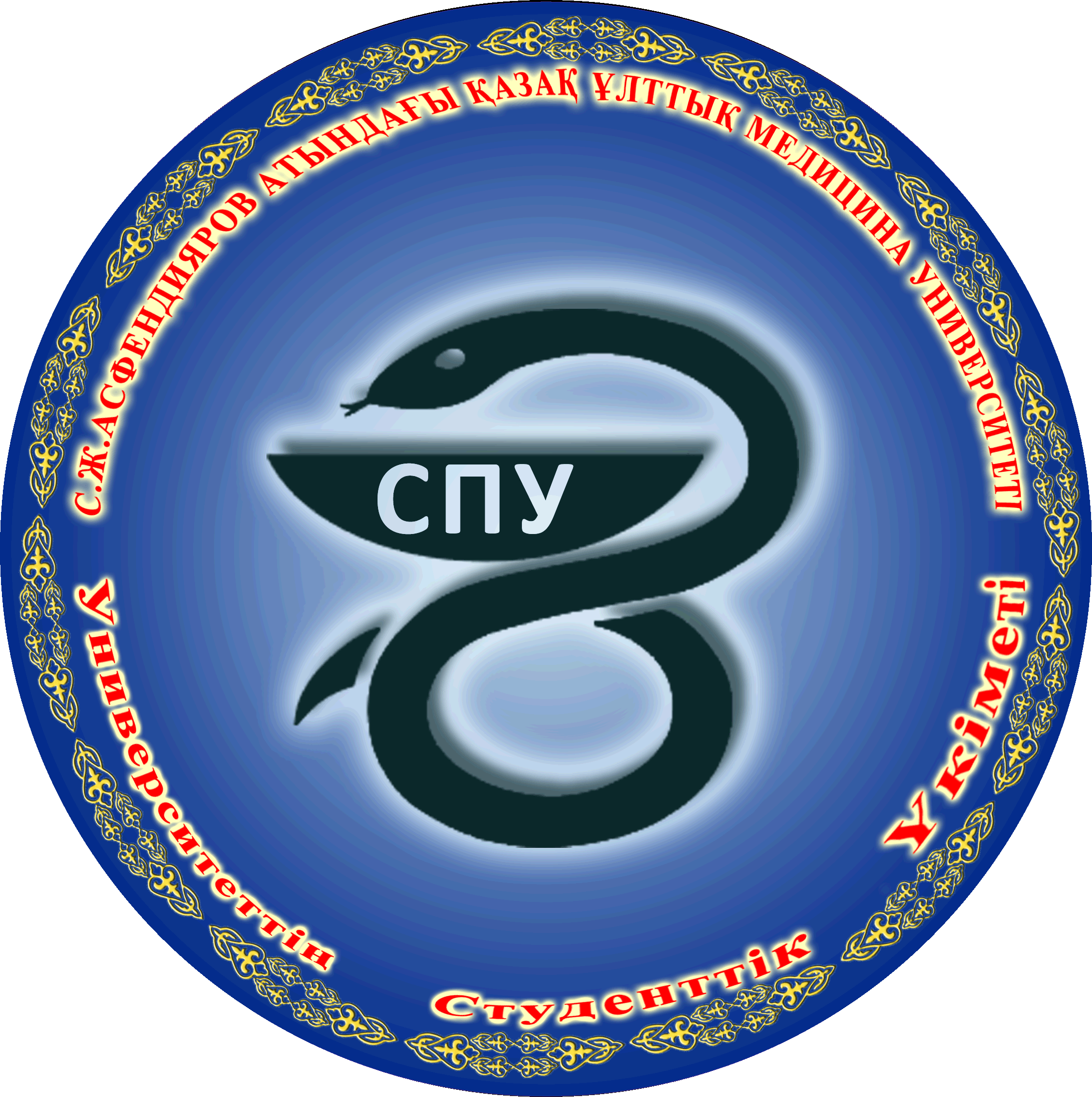 Студенческое Правительство КазНМУ
Студенческое правительство  – это демократическая альтернатива советскому комсомолу. Команда инициативных и энергичных студентов, готовых
принимать участие в управлении университетом, решая проблемы, возникающие между учащейся молодежью и преподавателями, представляя интересы студентов в администрации вуза, выступая модератором в решении проблем внутри студенческого сообщества. “Партнер для администрации и друг для студента” должен быть открыт для идей, жалоб и предложений от своего “электората”.
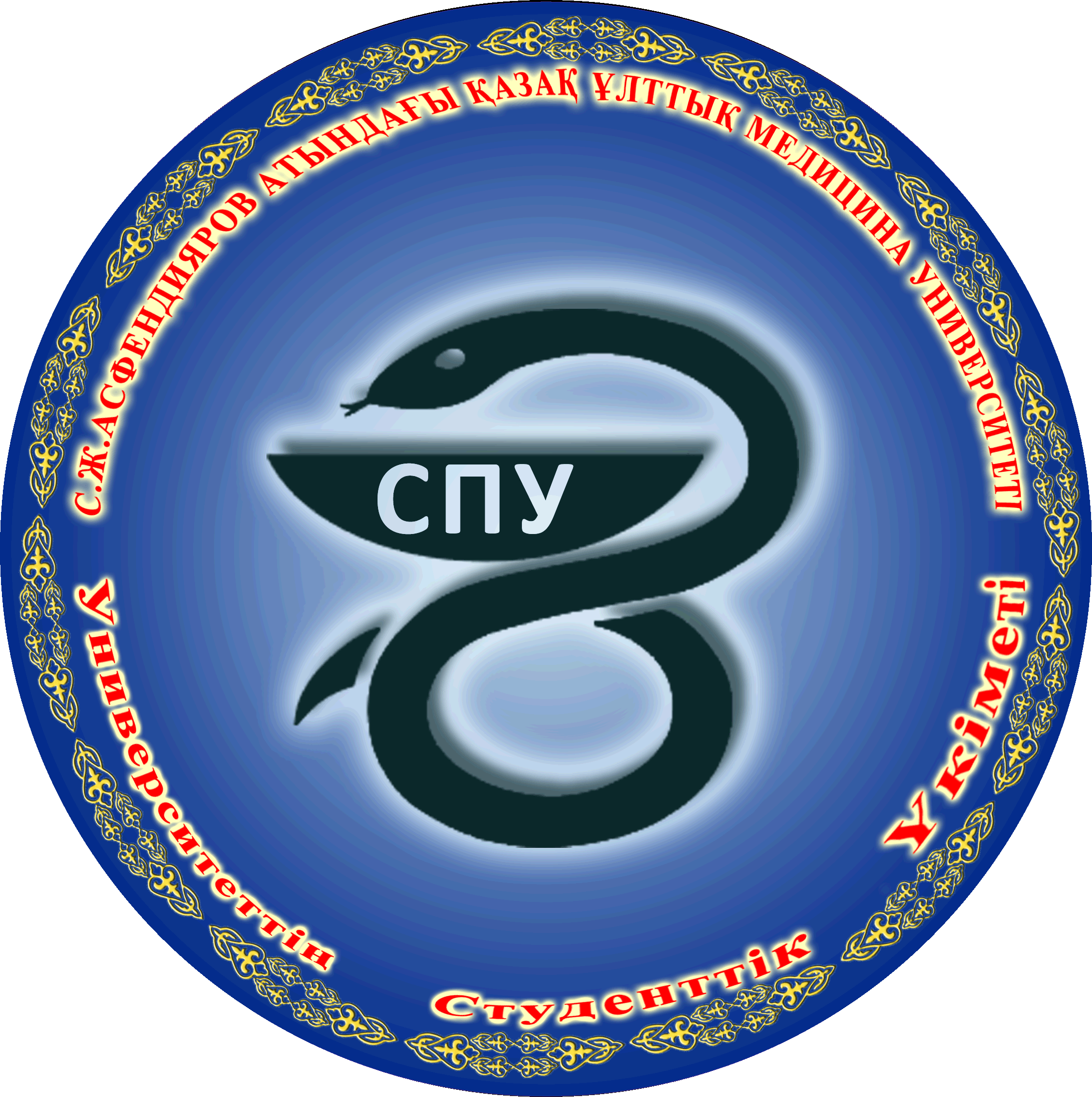 Студенческого Правительства Университета
Студенческое Правительство КазНМУ им. С.Д.Асфендиярова было сформировано в 2008 году. 
В 2011 году по итогам голосования на смену Студенческого Правительства пришла команда Ордабаева Шалкара.
 Новая команда  поставила перед собой  задачу:  Максимально проникнуться проблемами студентов нашего университета и помочь в их разрешении.
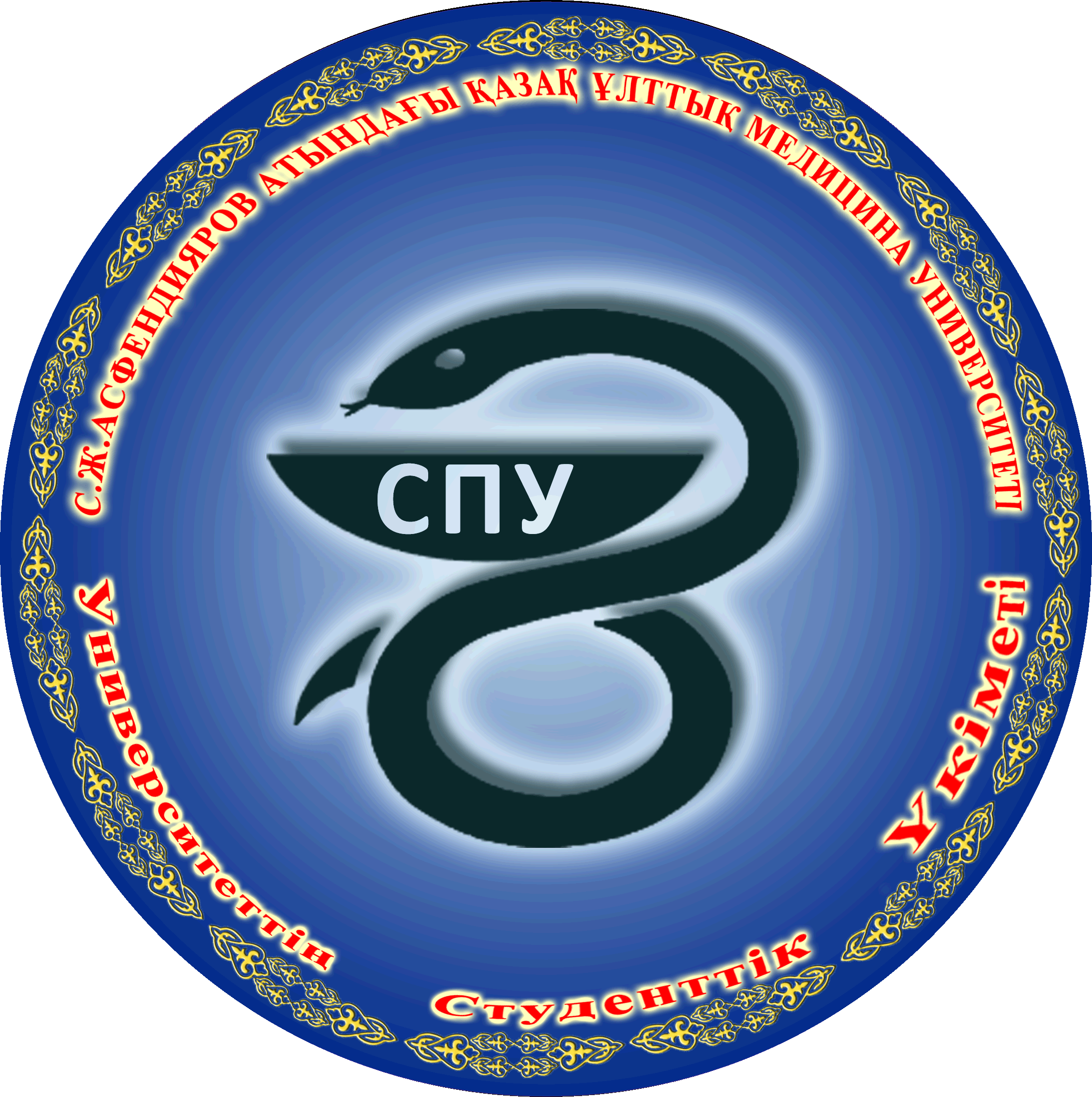 Для того что бы узнать какие проблемы беспокоят наших студентов было проведено анкетирование на тему:  «Улучшение учебного процесса».
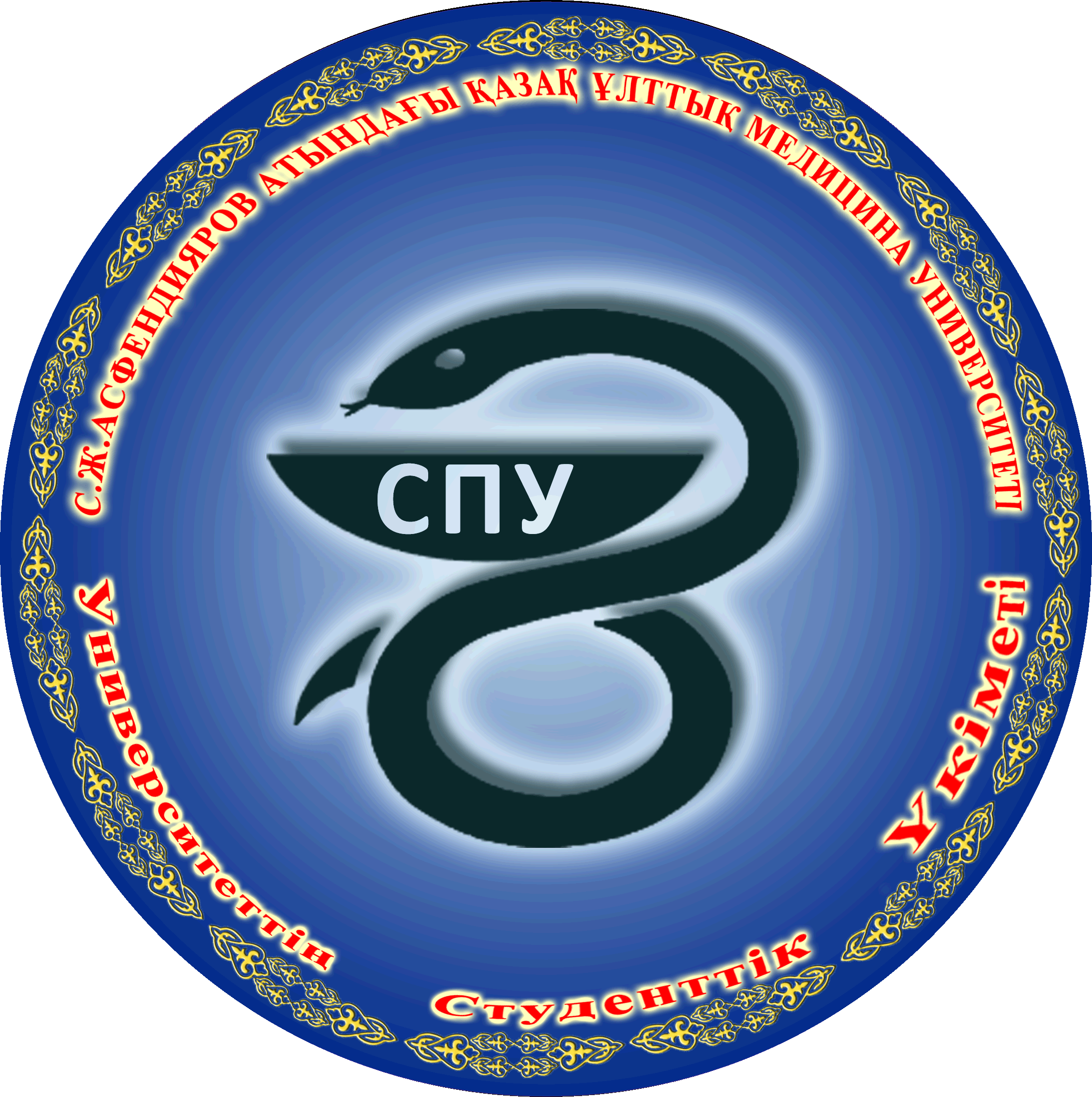 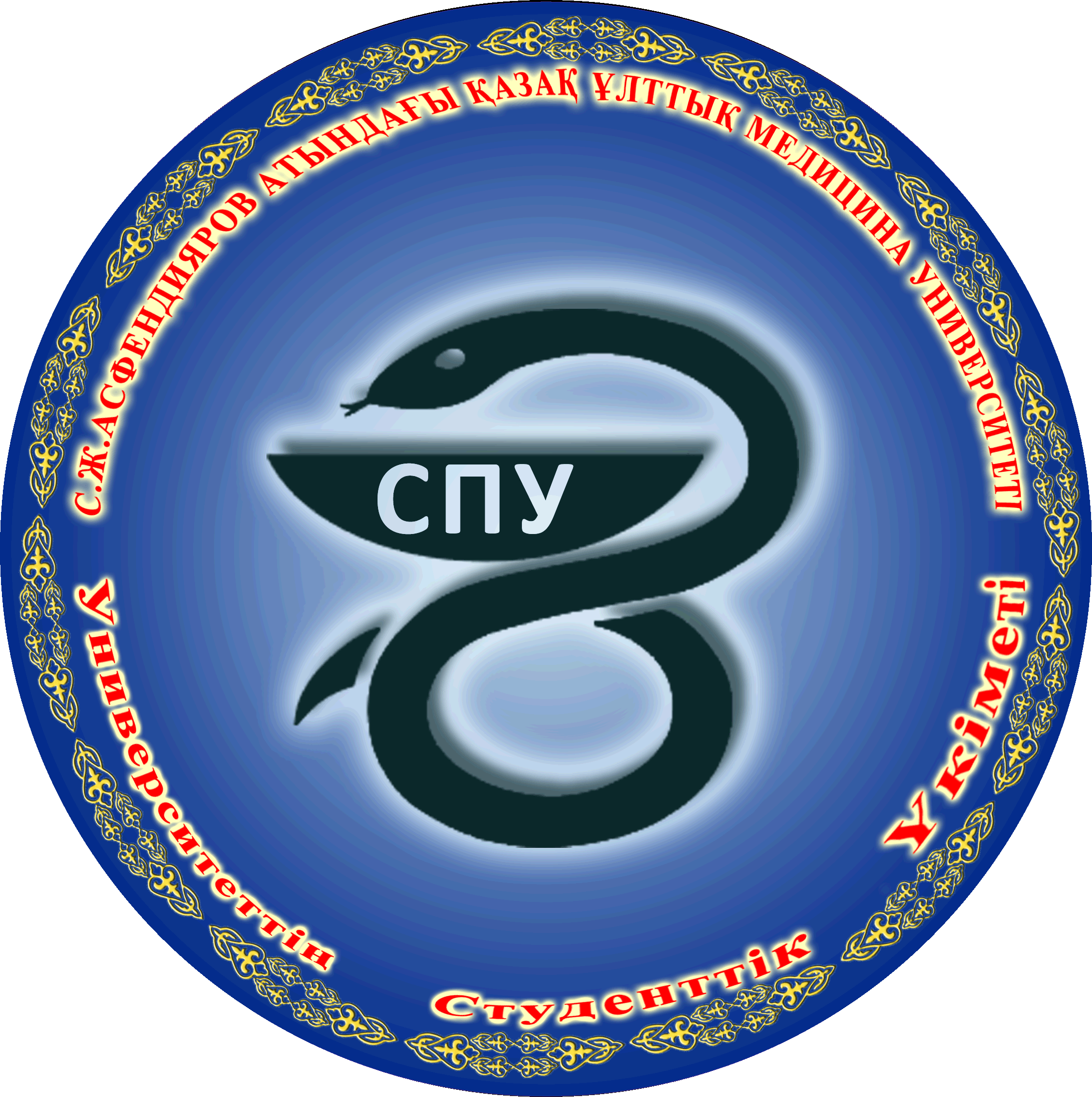 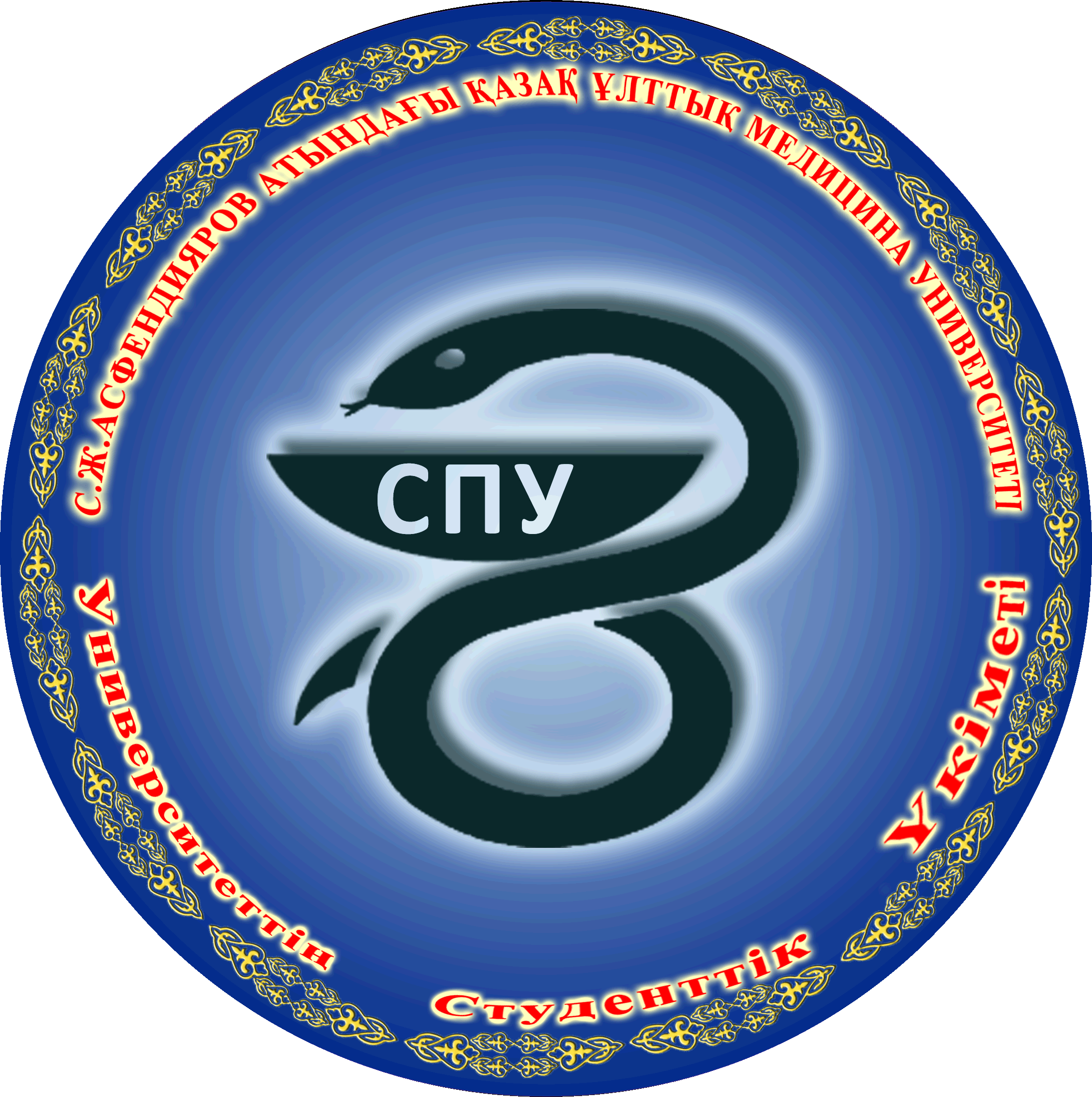 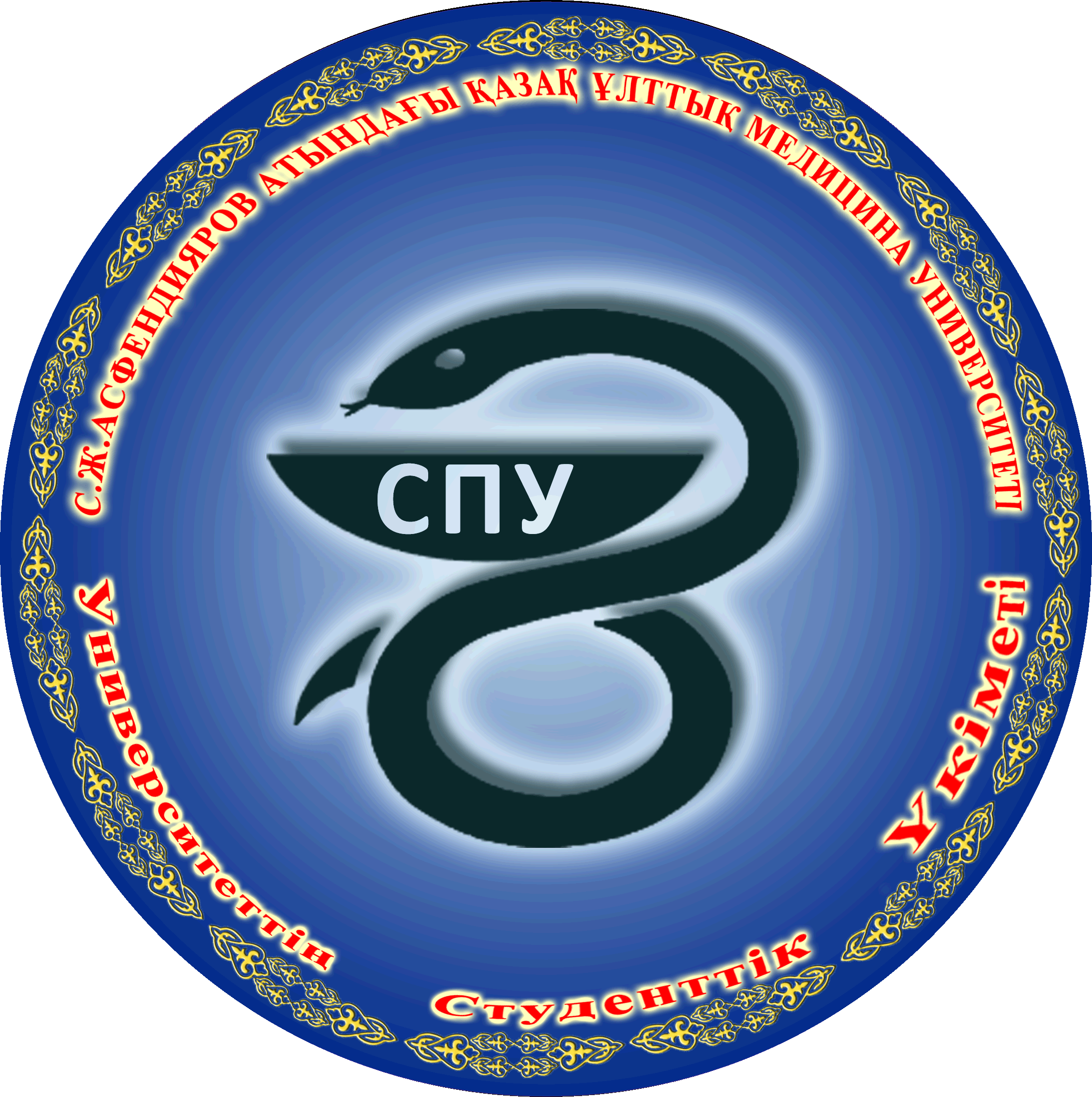 В ходе анкетирования было опрошено 800 студентов из 5 факультетов 
с 1-го по 5-тый курс, в результате опроса было выявлено, что большинство, (то есть 68% ) студентов поступило в университет по своему собственному желанию.
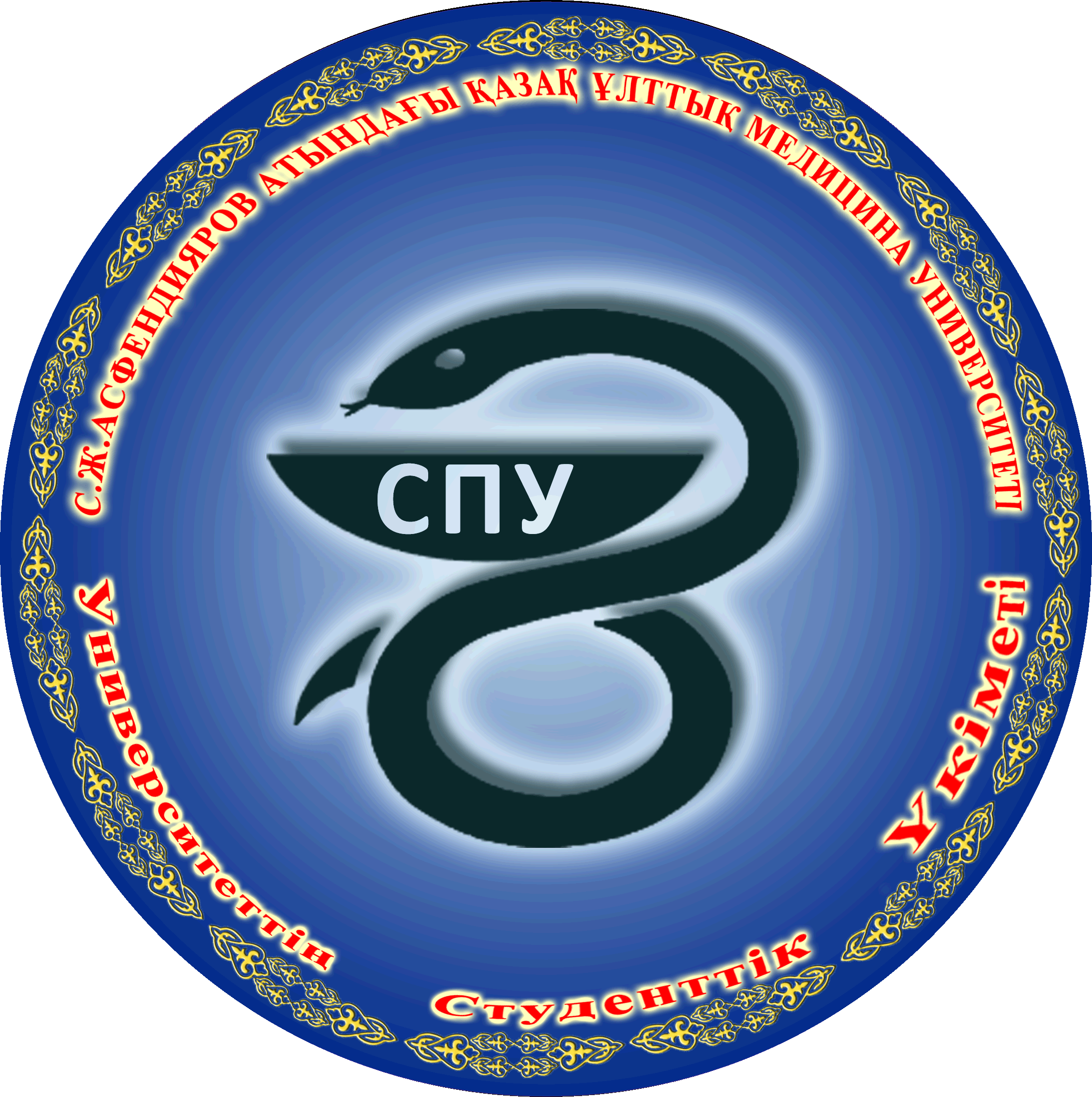 По вопросам, касающимся учебного процесса видно, что 18 % студентов не устраивает организация учебного процесса в КазНМУ. Половина опрошенных студентов (58%) считают, что семинары и лекции в КазНМУ проходят на должном уровне. Отзывы студентов о преподавателях в целом положительны.  Большинству студентов нравится их расписание, и они вовремя успевают подготовиться к занятиям.
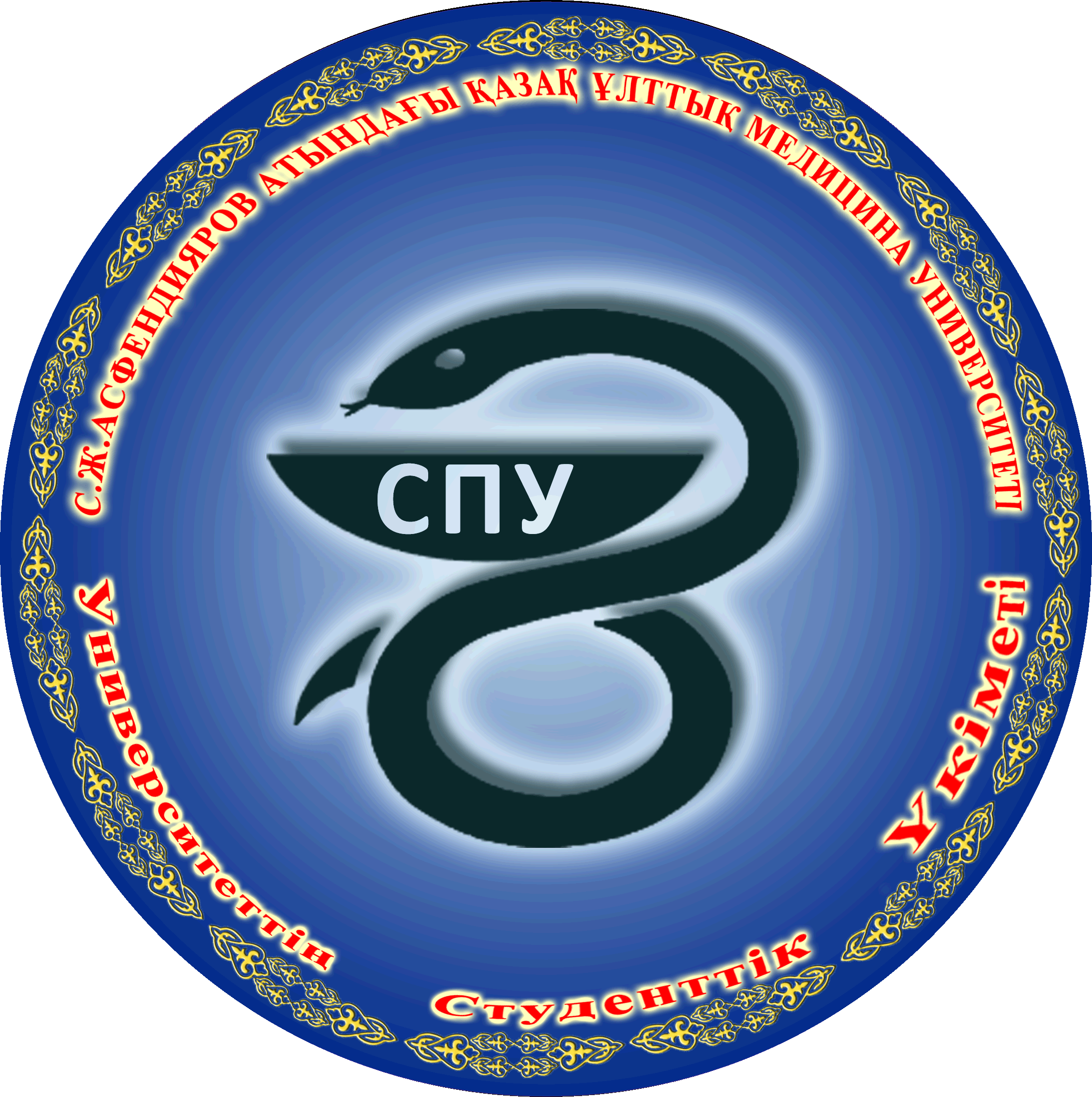 К сожалению, все еще наблюдаются проблемы с обеспечением студентов удобствами в учебном процессе. Так же в ходе анкетирования, по вопросу «Требуют ли от вас преподаватели материального блага в обмен на оценки?» 96% опрошенных студентов ответило отрицательно, оставшиеся затруднились в ответе.
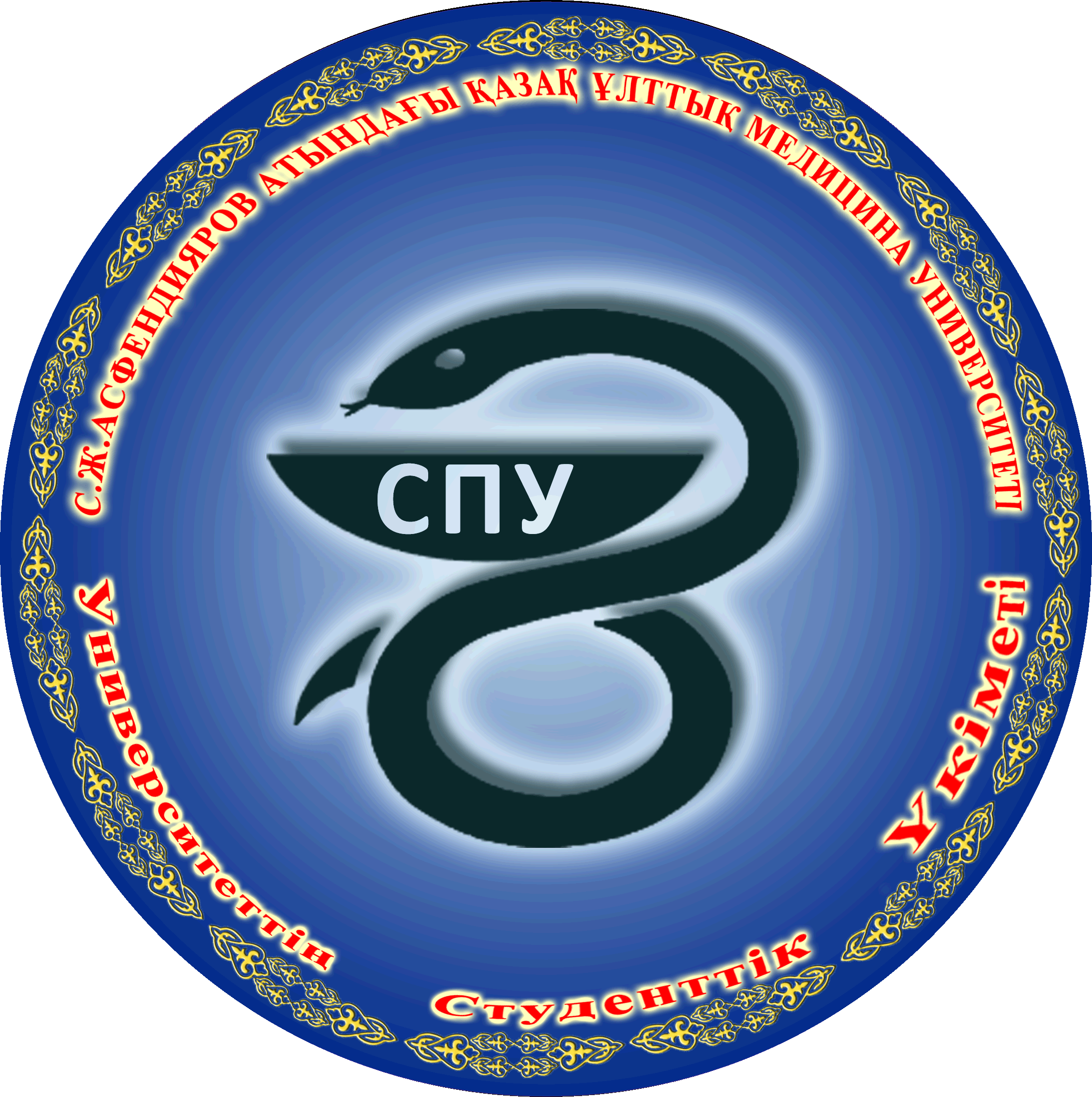 В связи с заявлением студентов, о дороговизне цен, столовой представители СПУ посетили ряд столовых Национальных ВУЗов г. Алматы с целью  сравнения цен и ассортимента блюд. Результаты приведены в нижеследующей таблице. Было выявлено, что в  столовой  КазНМУ действительно  завышены цены на питание.
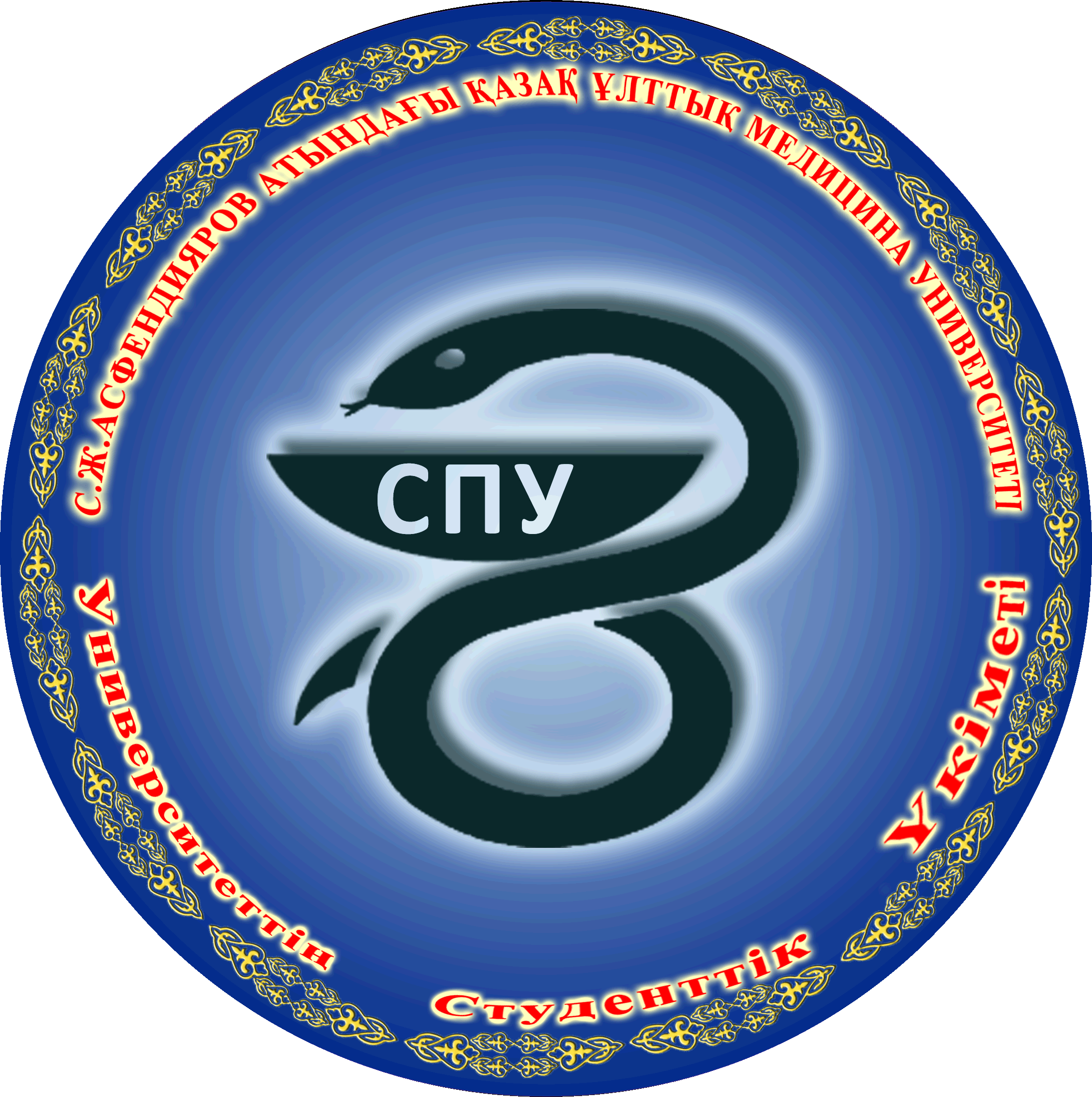 «Асыл арыстардың есімі мәңгі ел есінде»
30 мая в 10.00 на базе Казахской национальной консерватории имени Курмангазы состоялась встреча под лозунгом «Асыл арыстардың есімі мәңгі ел есінде», посвященная 75 - летию памяти  жертв политических репрессий в 1937-1938 годы, организованная акиматом Алмалинского района города Алматы.
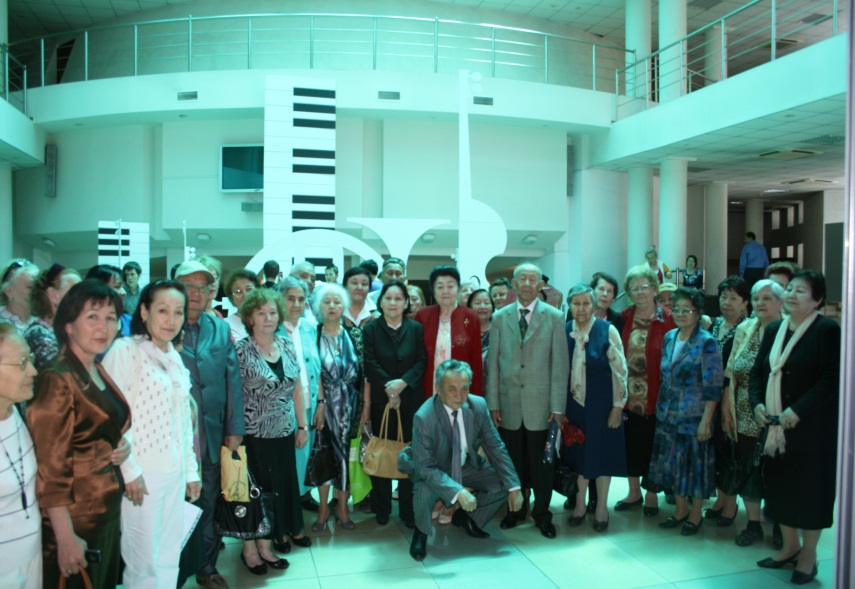 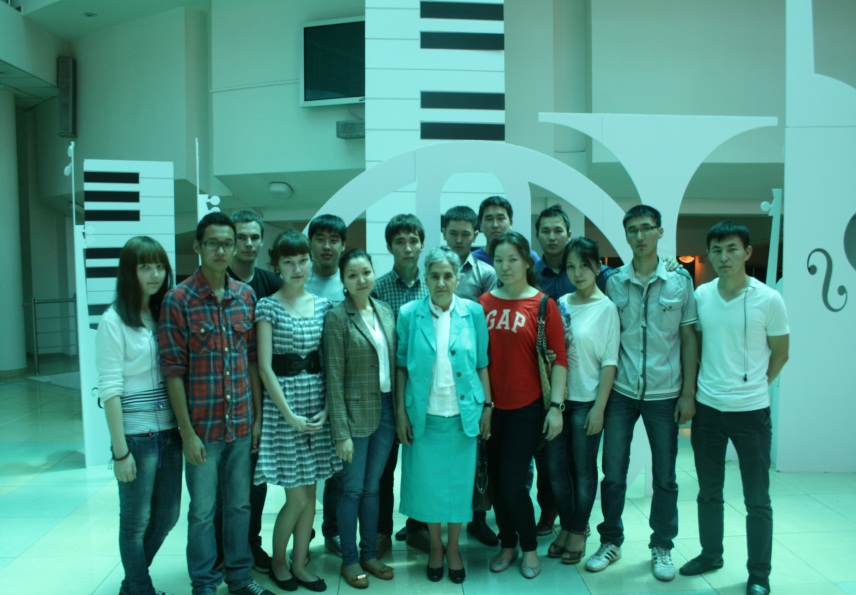 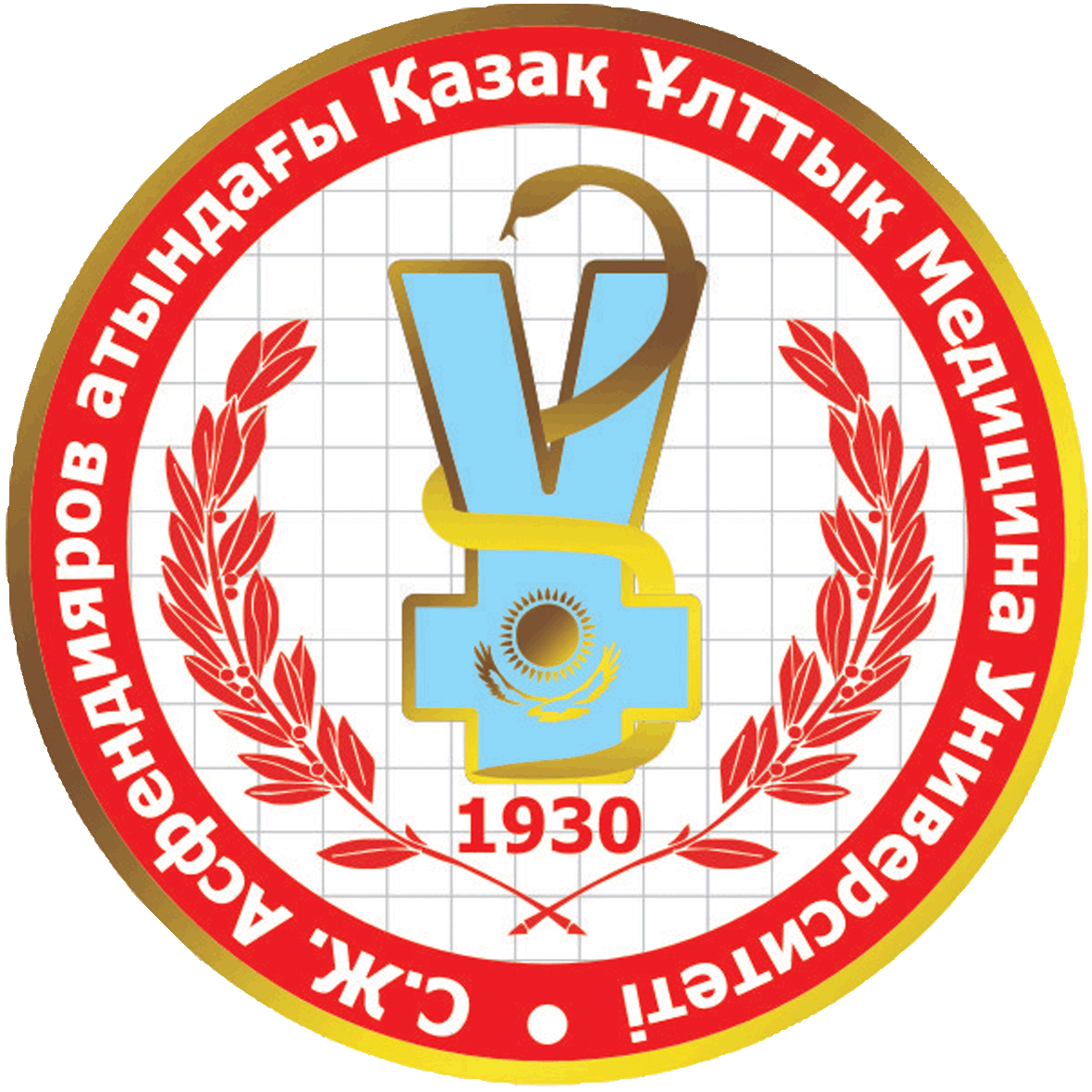 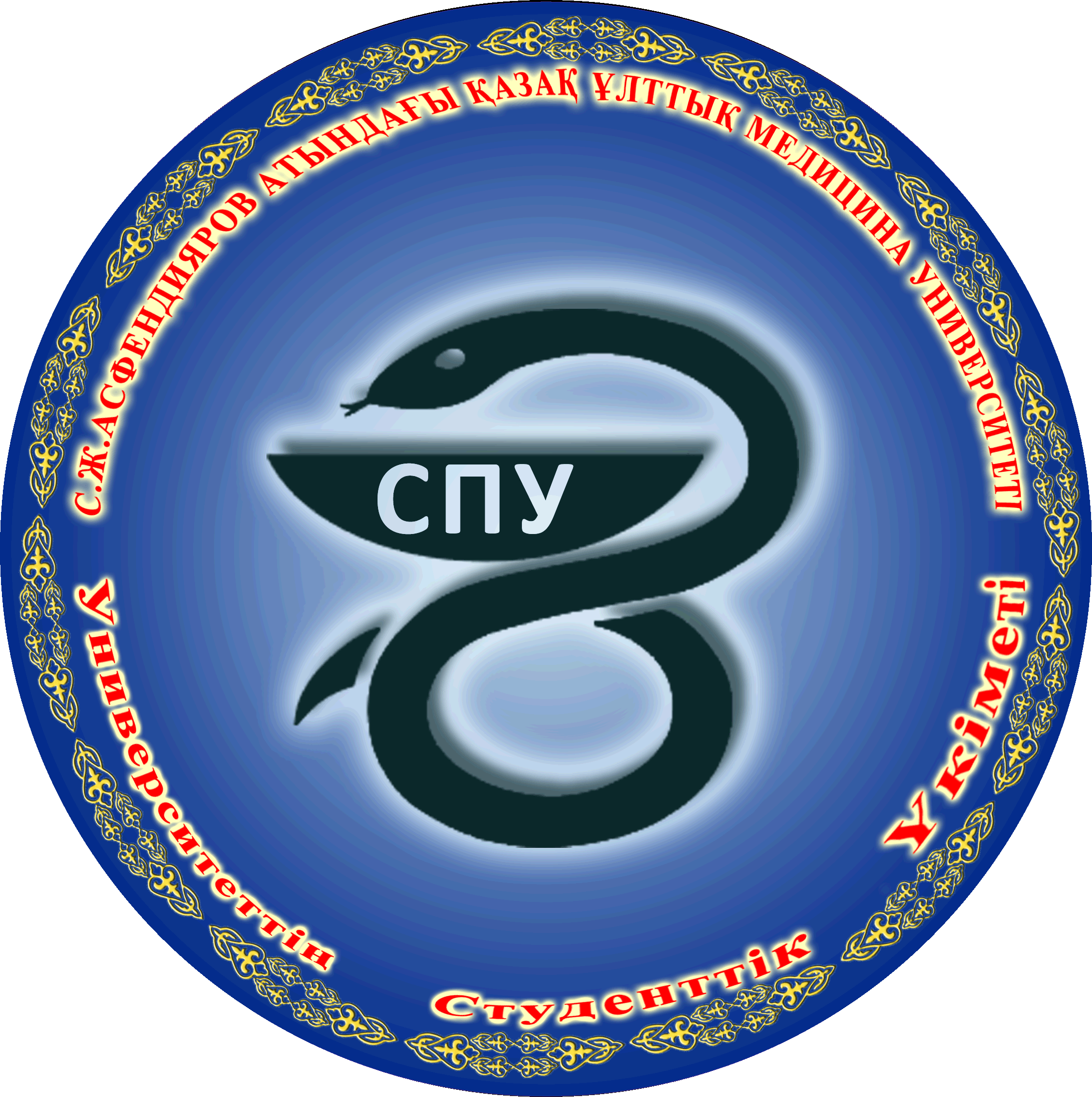 Антикоррупционное движение
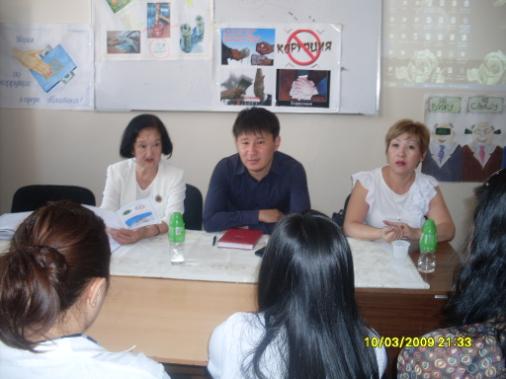 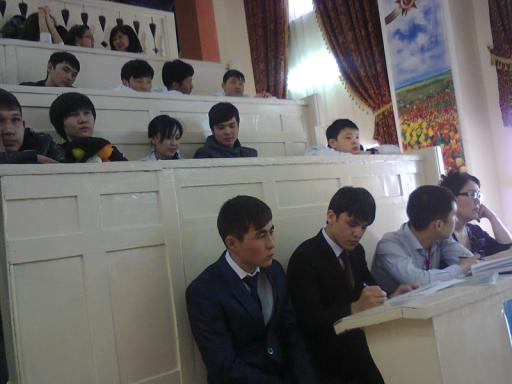 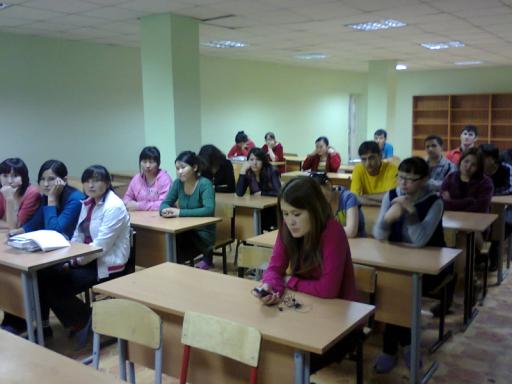 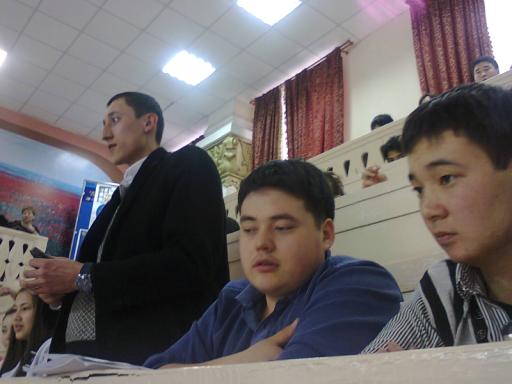 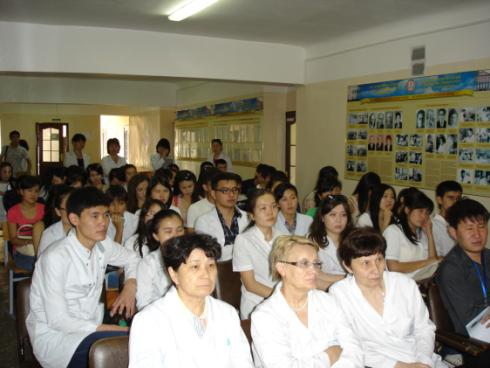 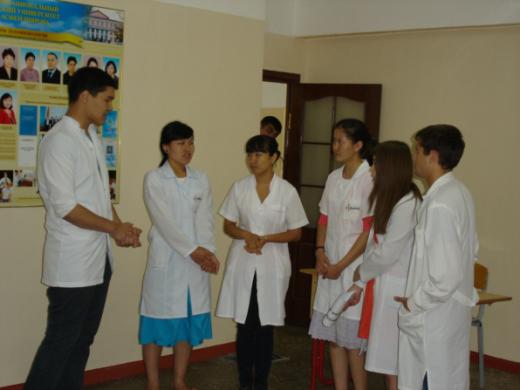 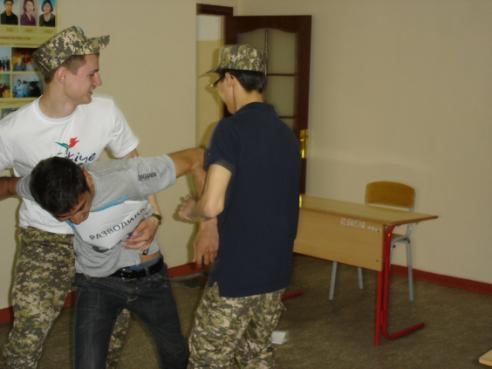 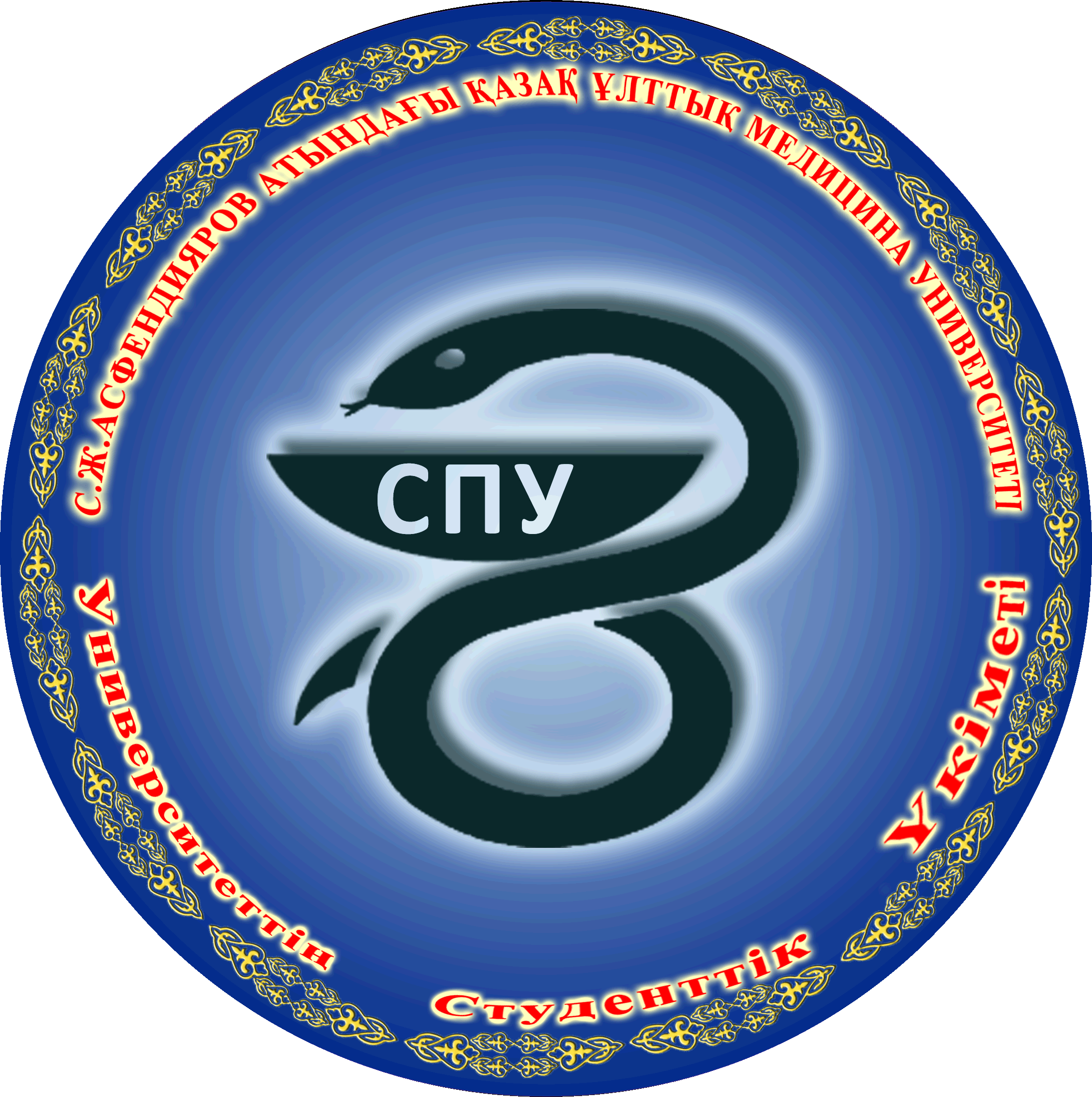 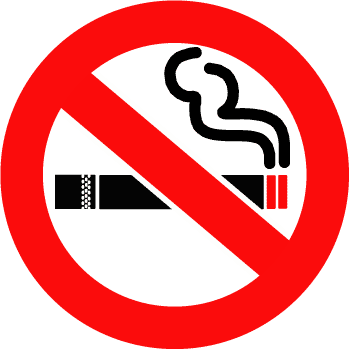 30.03.2012 г. была проведена конференция, посвященная всемирному дню по борьбе с туберкулезом. Которую организовали Студенты Правительства Университета и Факультет Общей Медицины.
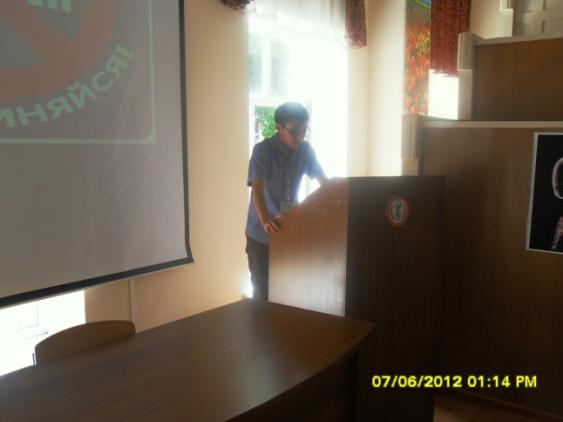 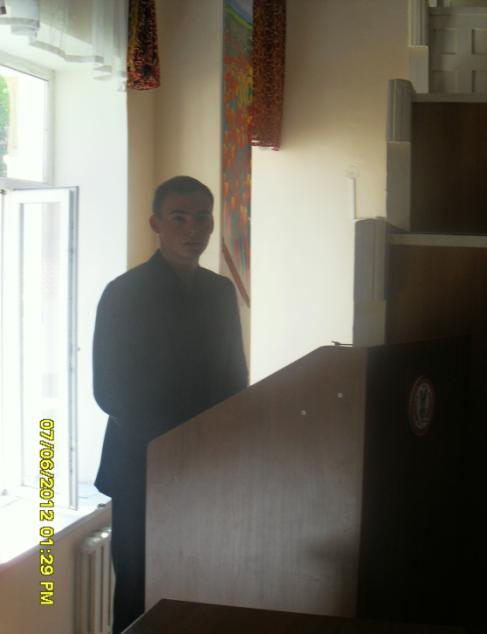 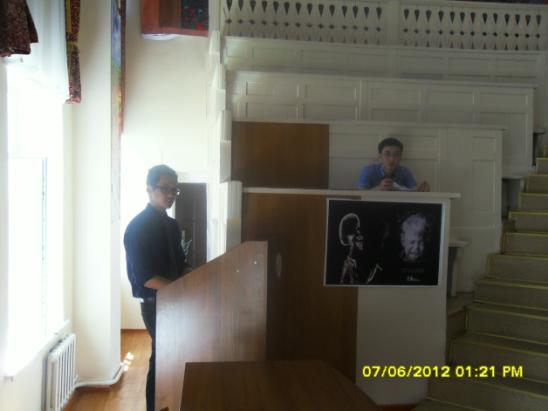 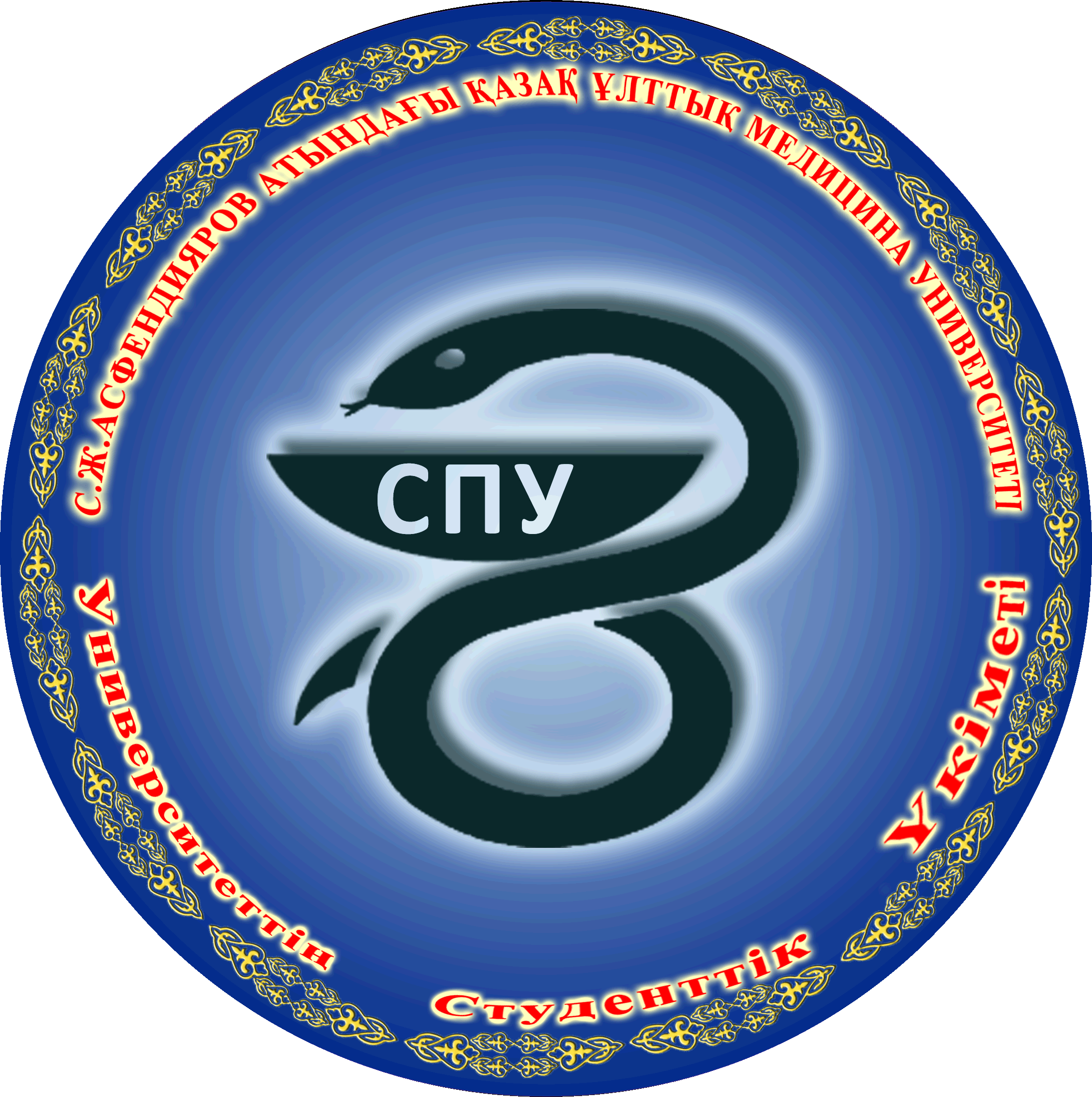 Самым активным участникам конференции были вручены сертификаты.
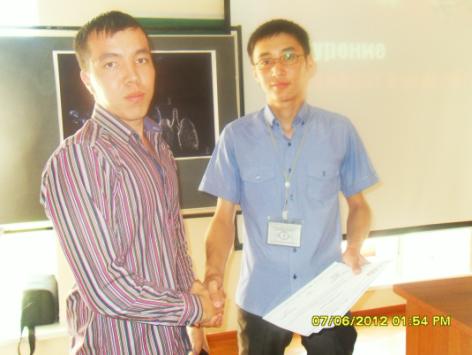 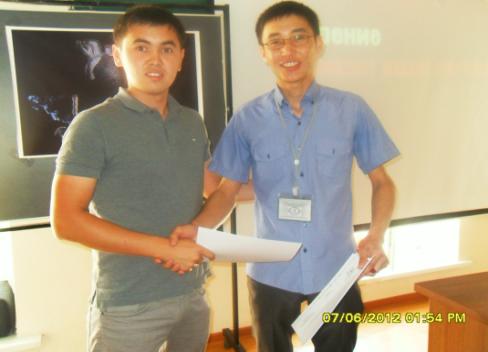 31.05.12 г. Состоялась, акция, проведенная Студенческим Правительством посвященная международному дню борьбы с табакокурением. Акция прошла под лозунгом «поменяй сигареты на яблоко ради своего здоровья».
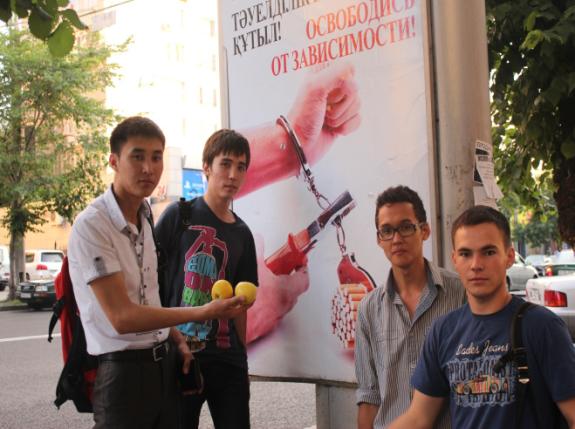 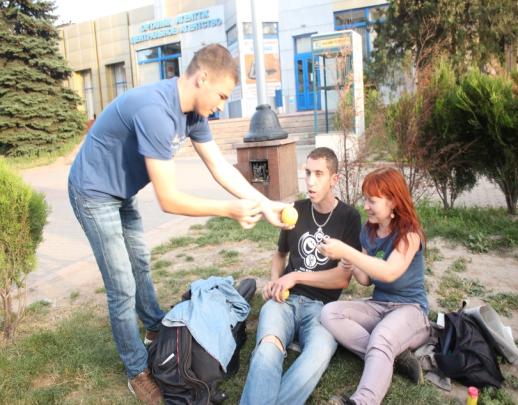 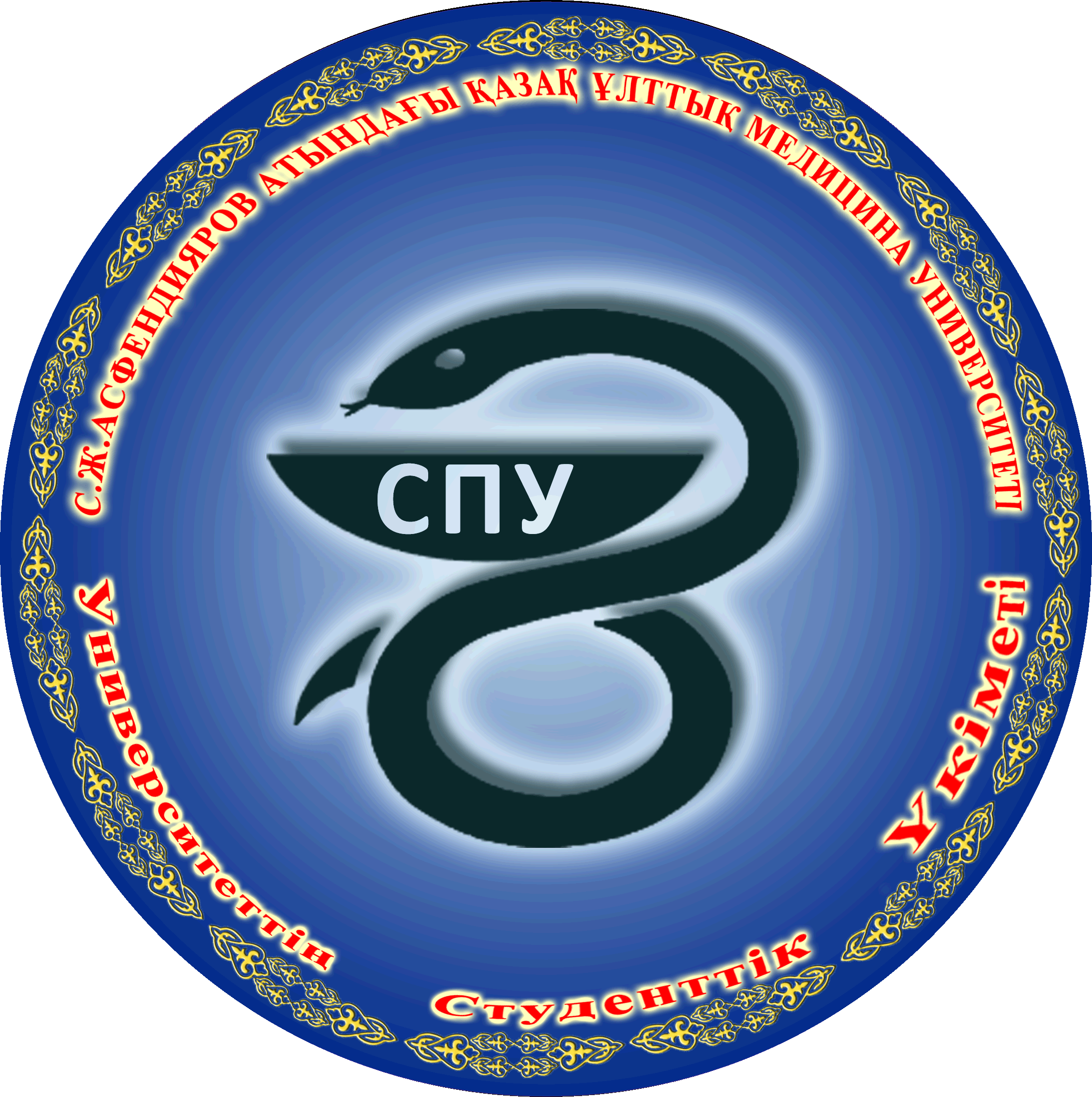 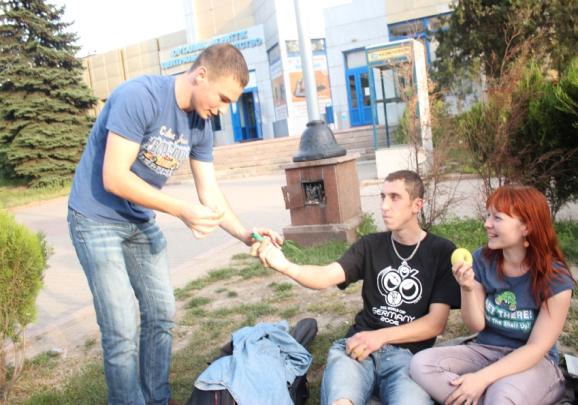 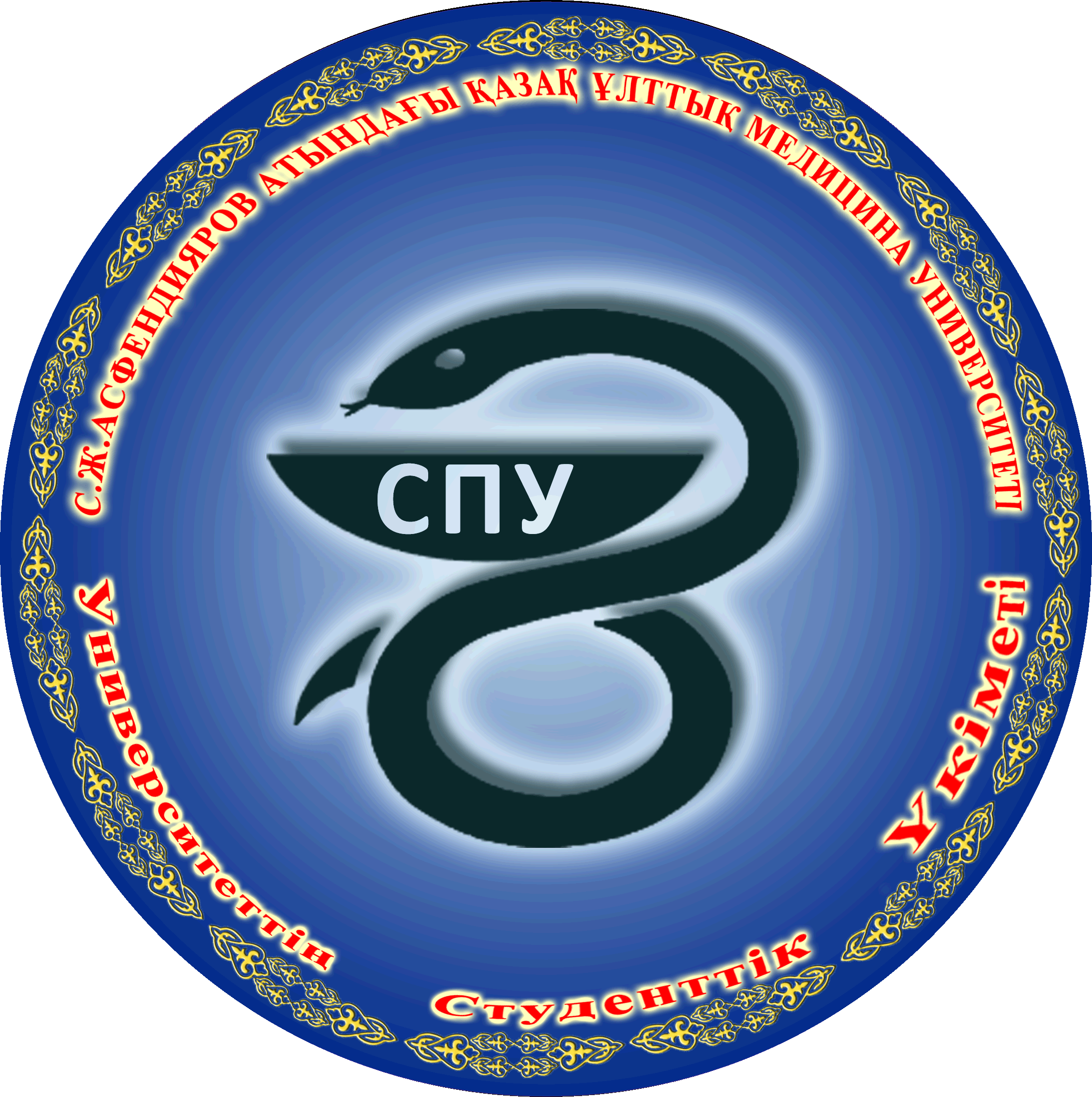 «МЫ их не забудем»
С 07.05.2012г. по 09.05.2012г. волонтеры студенческого правительства побывали в гостях у ветеранов ВОВ и работников тыла, раздавали им подарки от имени Университета.
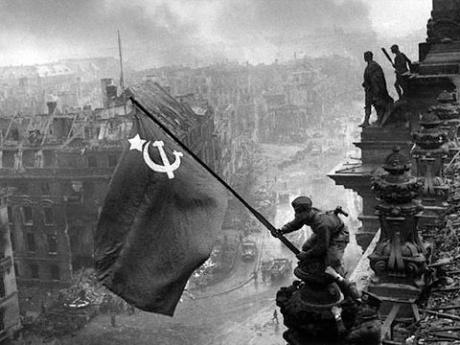 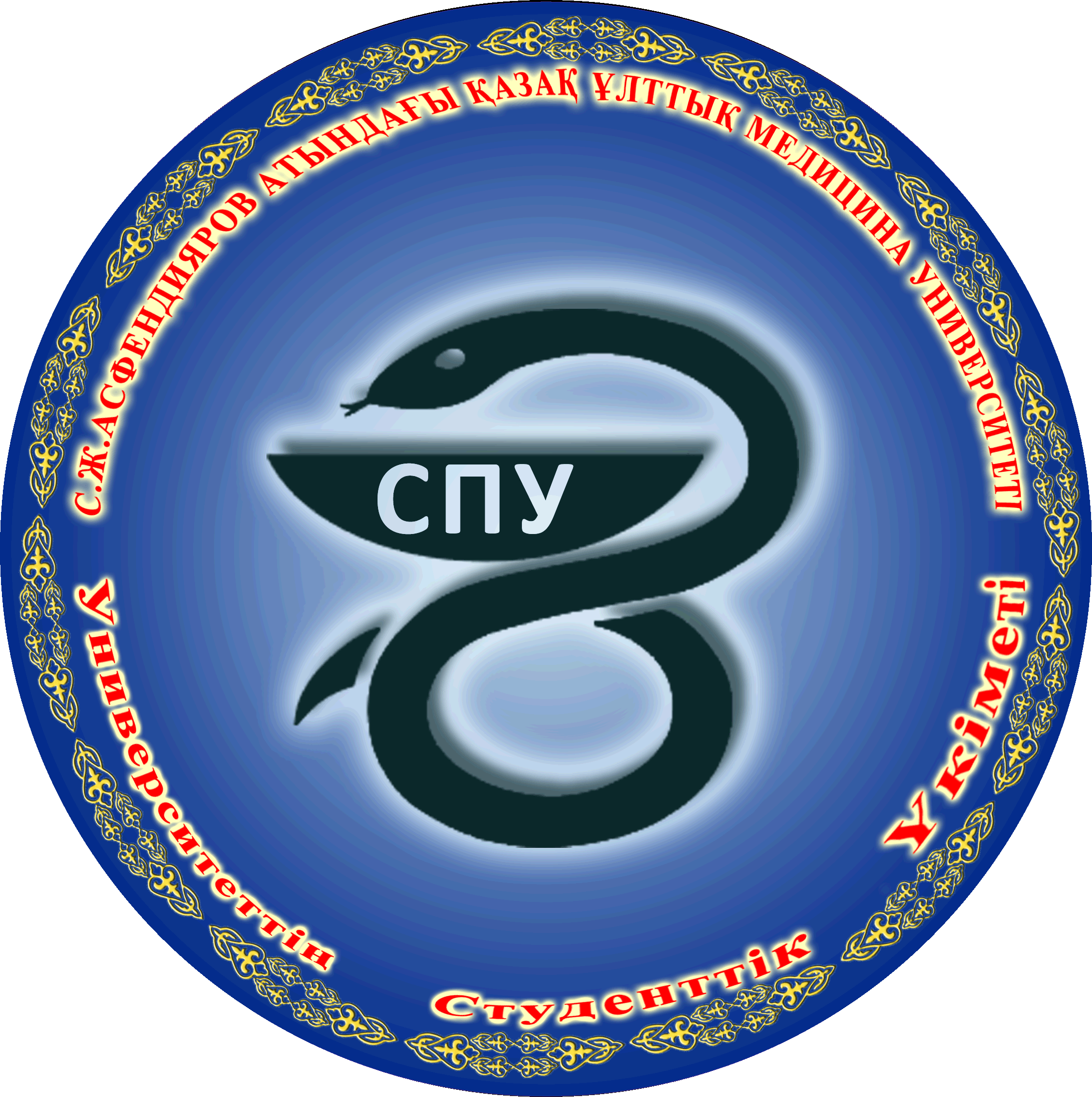 Празднование Дня государственной символики Республики Казахстан
4 июня 2012 года, в 19.00 группа студентов Студенческого Правительства, совместно с представителями Управления развития социально - культурных компетенций выехали по приглашению акимата Алмалинского района на территорию горнолыжного комплекса «Сункар», на празднование Дня государственной символики Республики Казахстан.
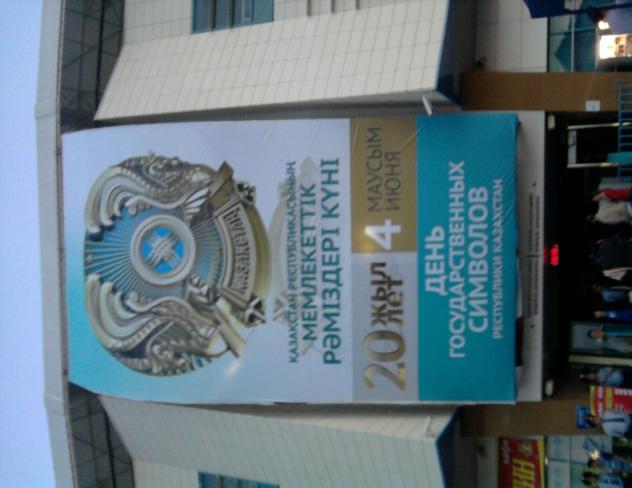 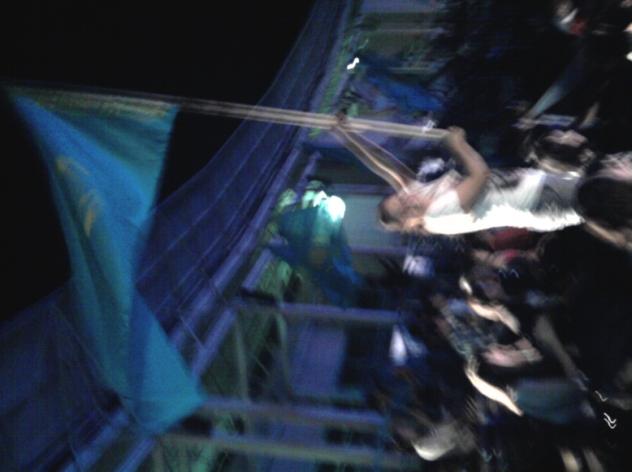 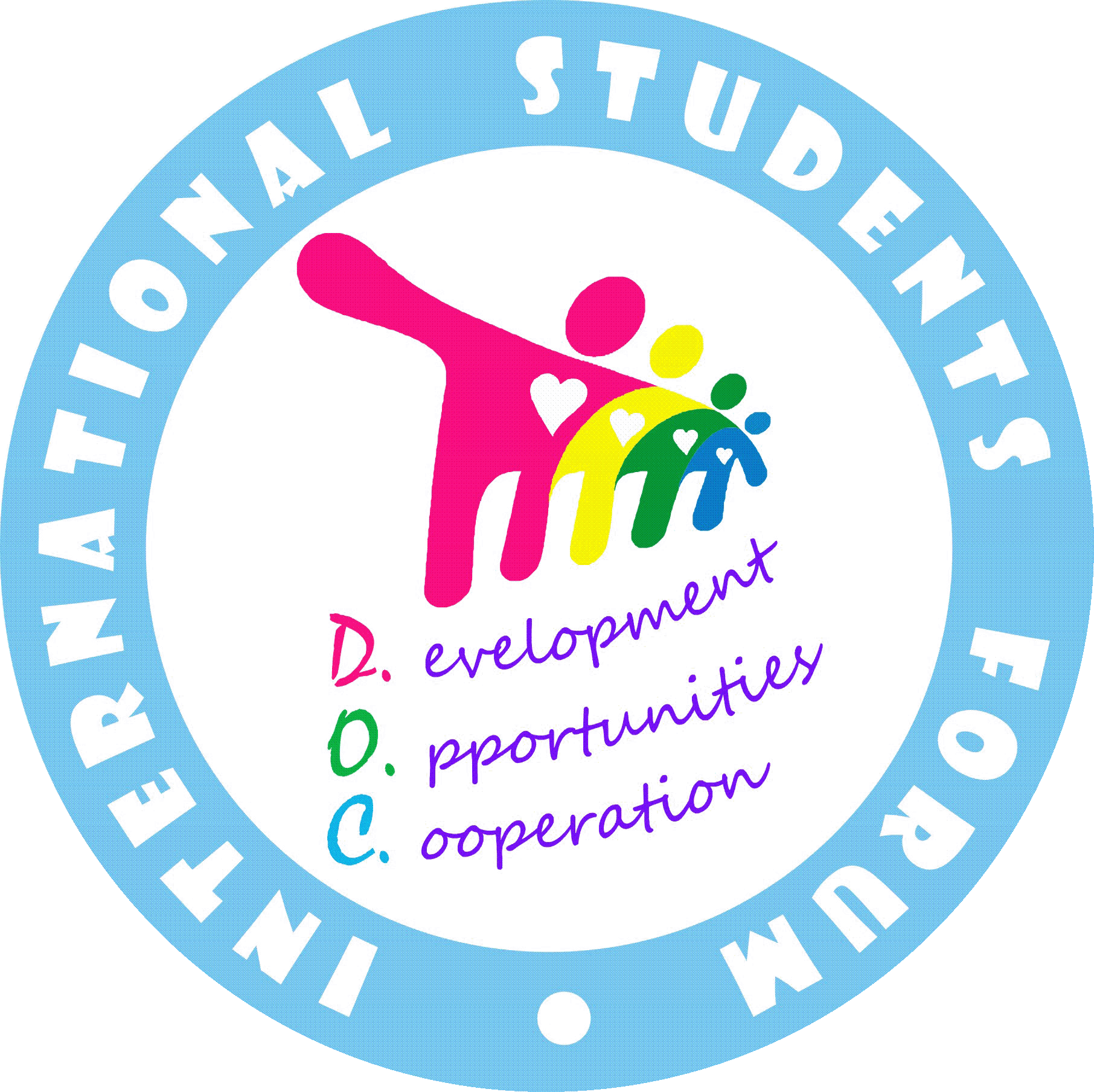 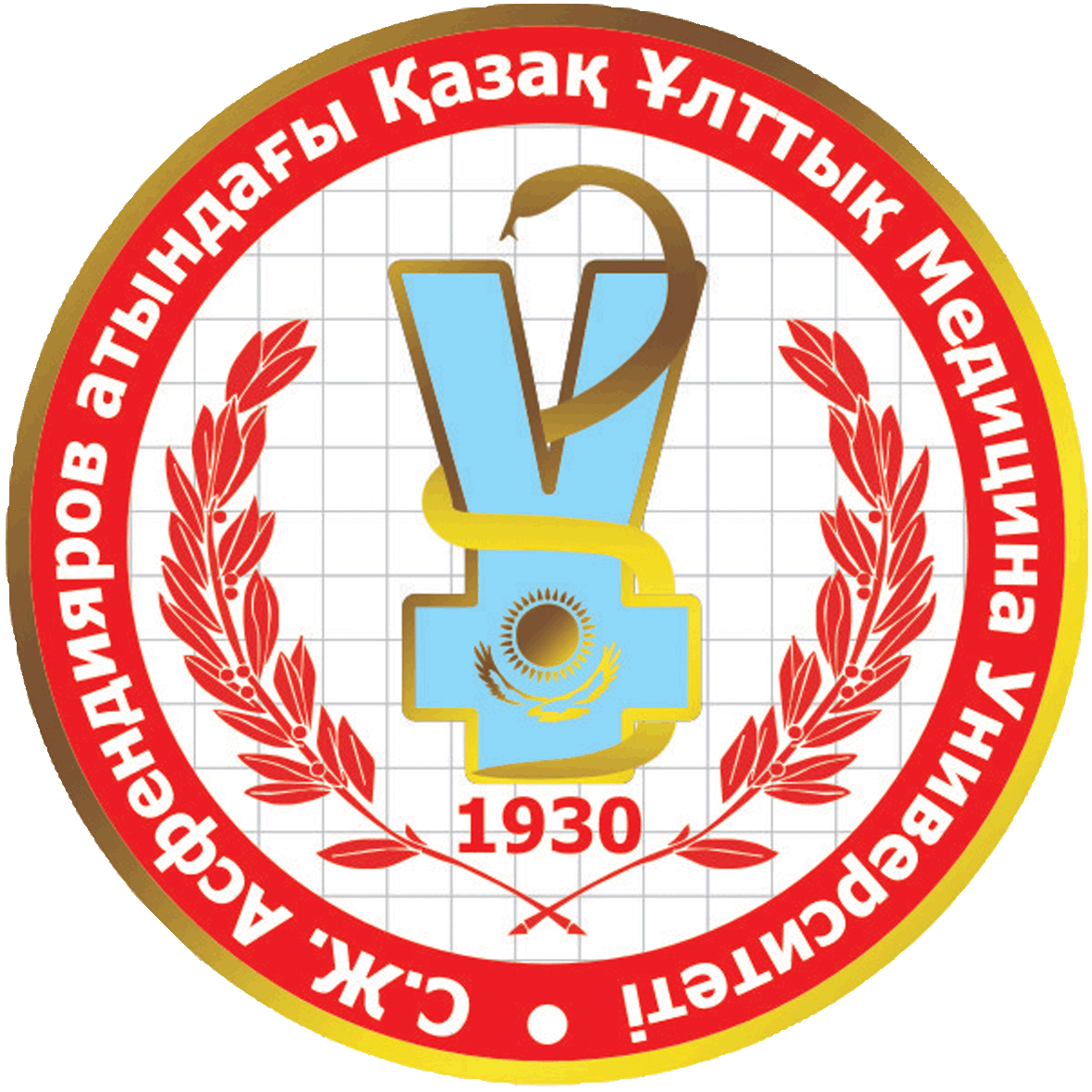 DOC-Международный Форум
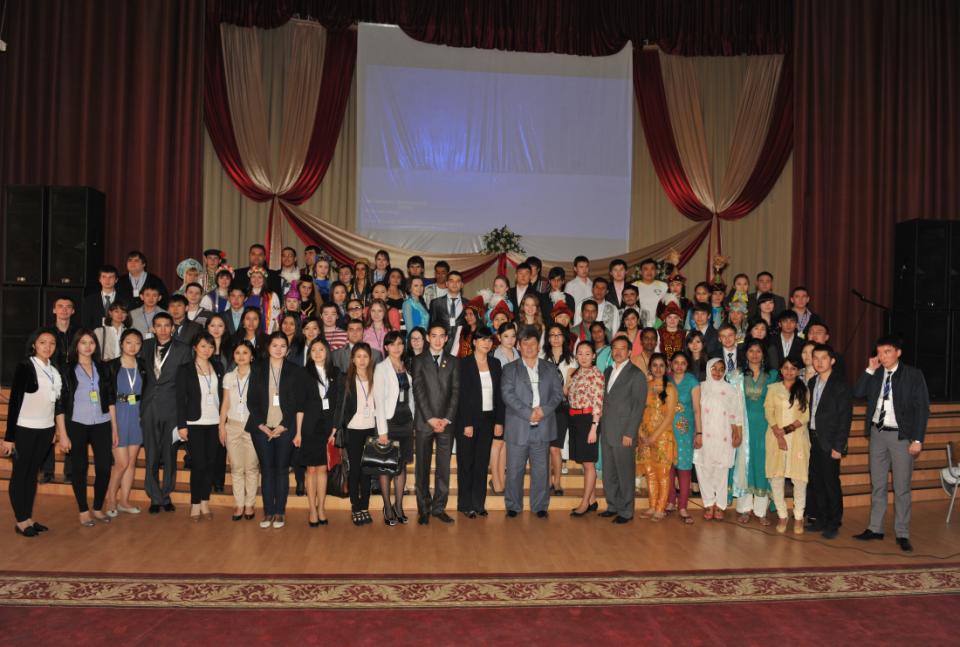 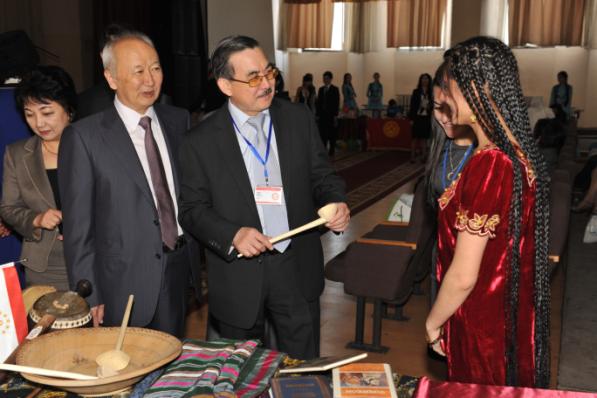 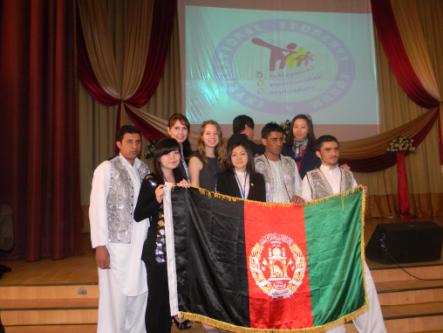 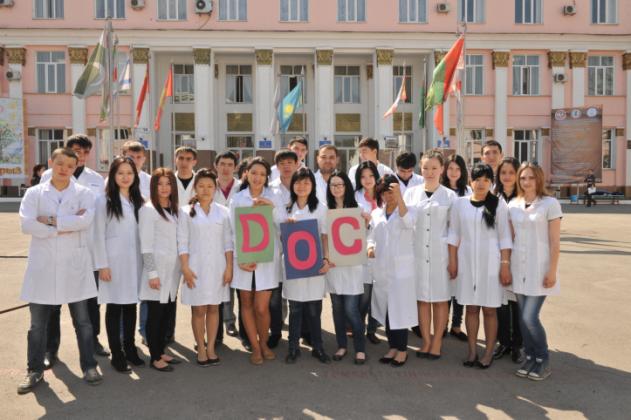 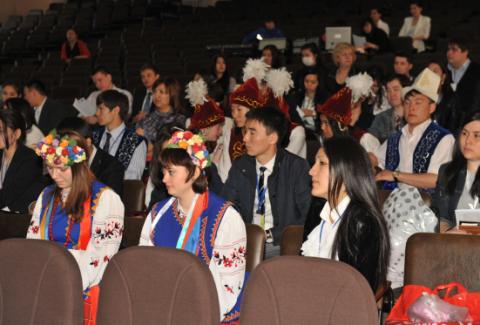 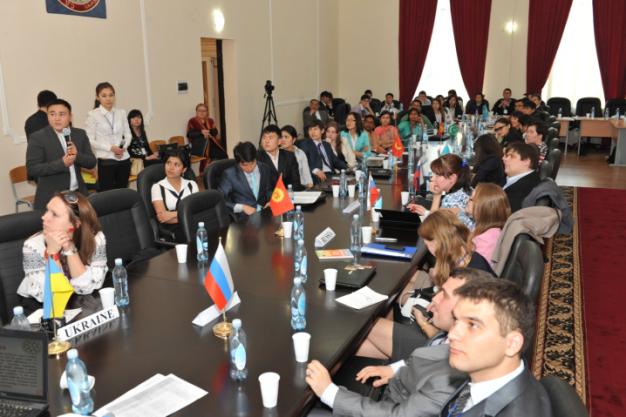 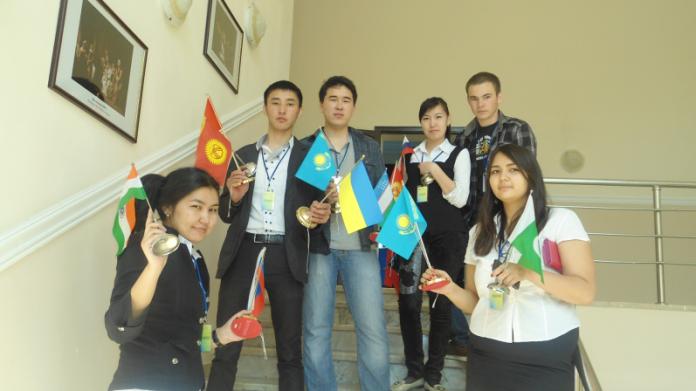